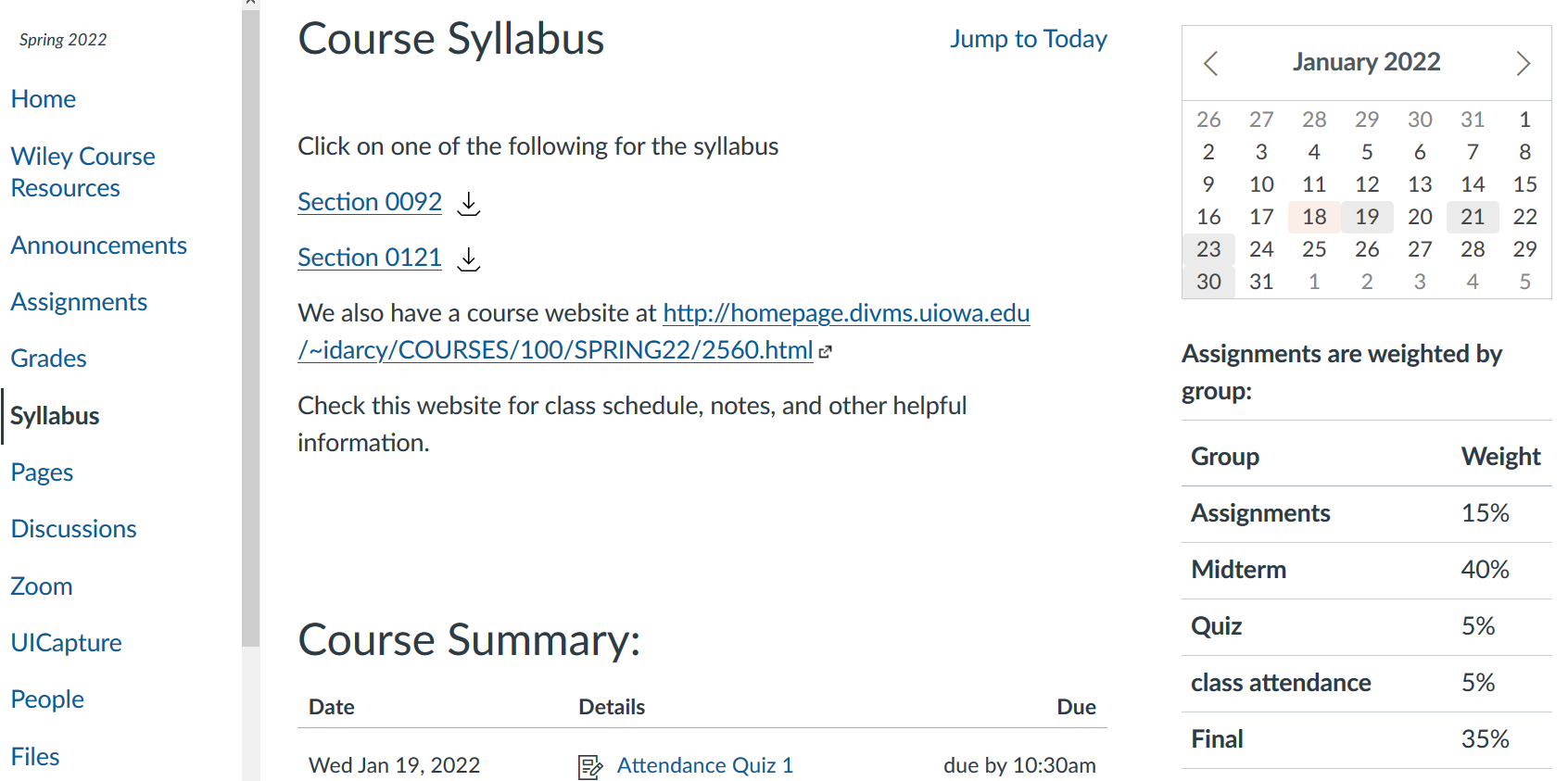 Please log into ICON now and take attendance quiz
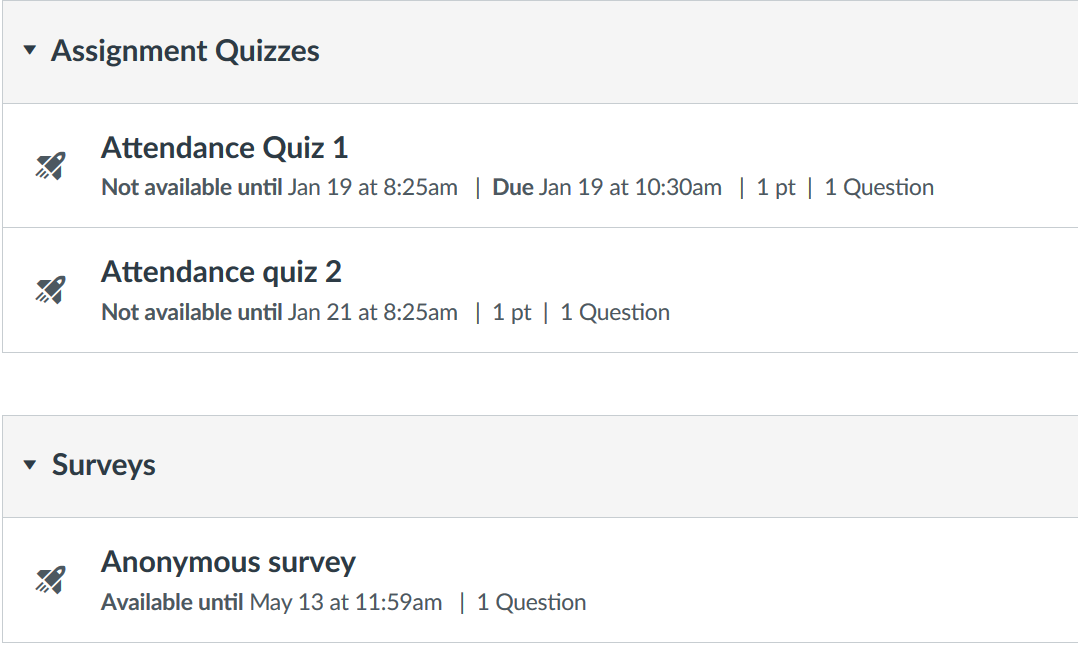 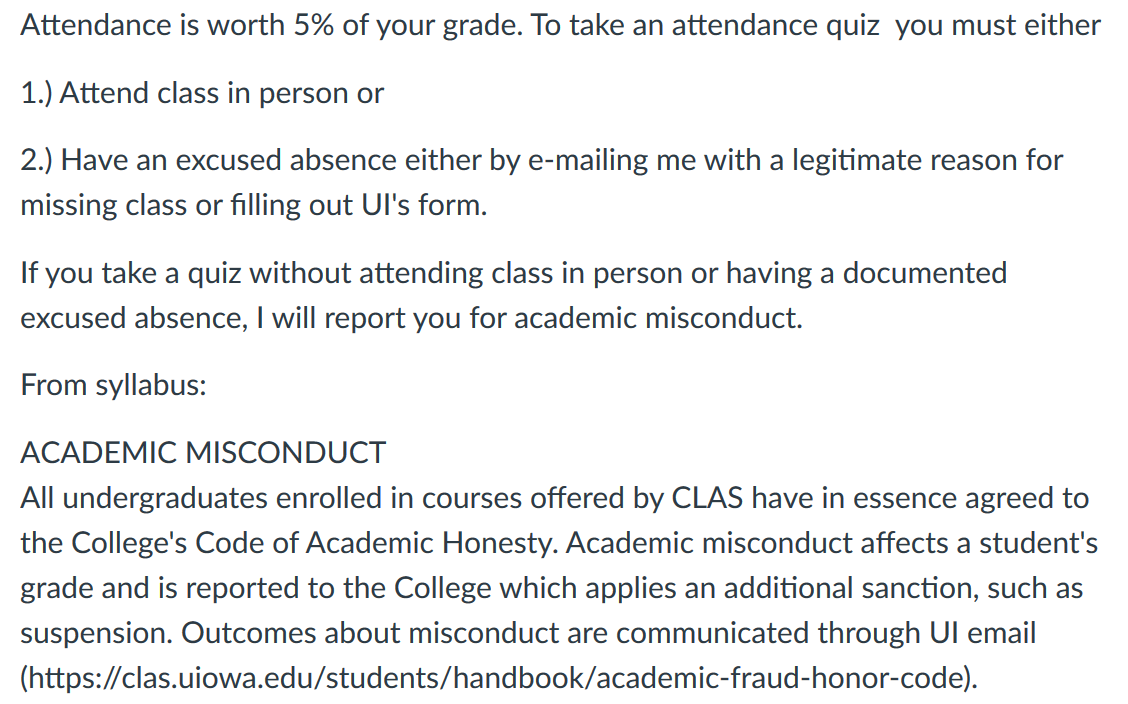 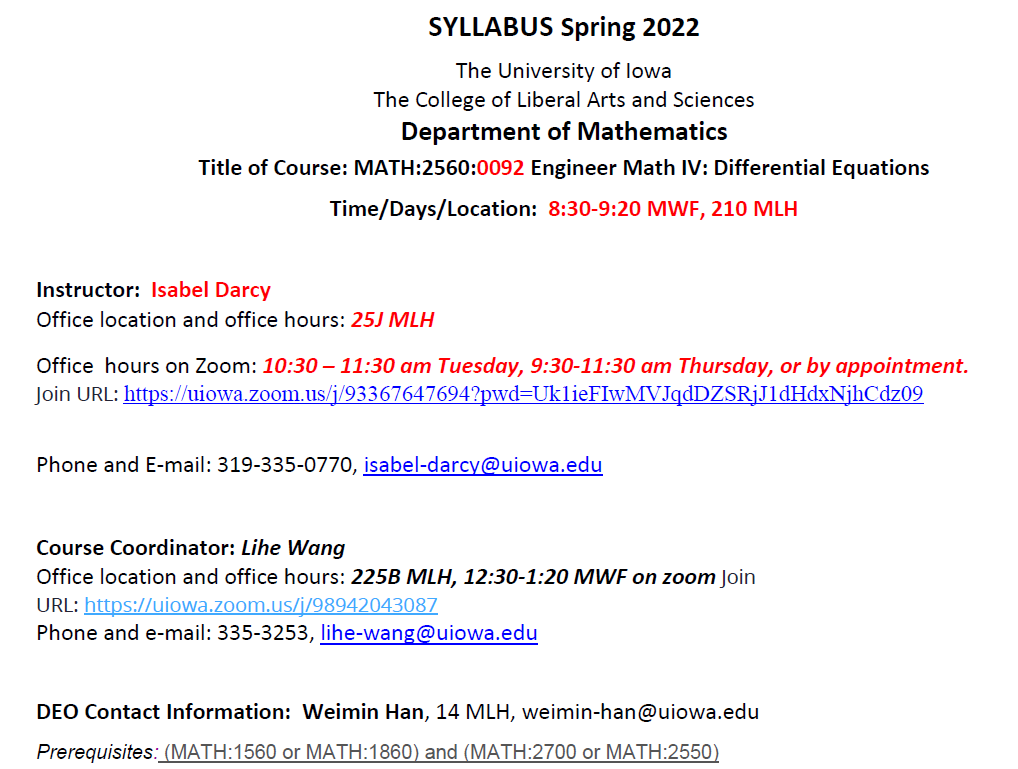 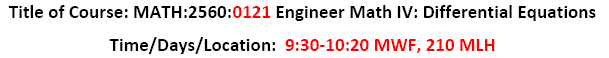 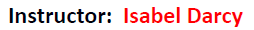 I will usually also be available before my 8:30am class, between classes, and  after 10:20am class.
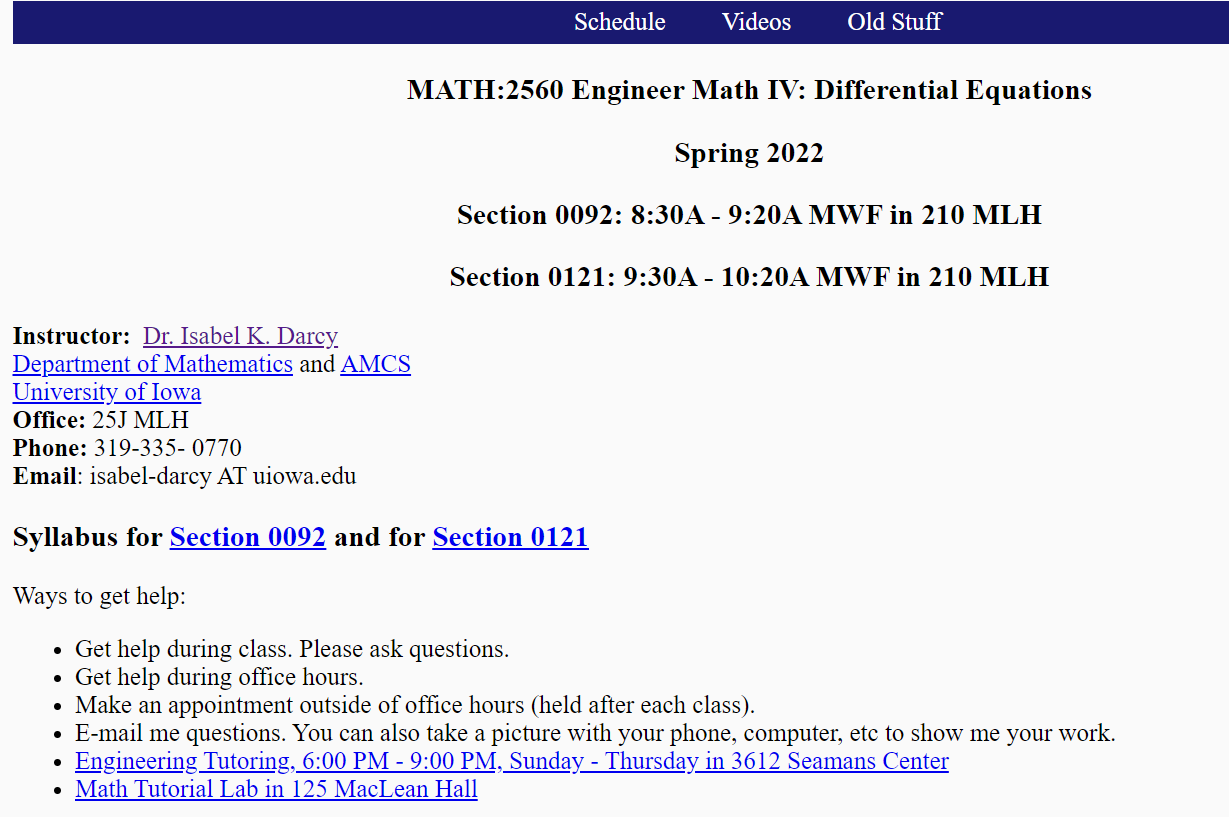 http://homepage.divms.uiowa.edu/~idarcy/COURSES/100/SPRING22/2560.html
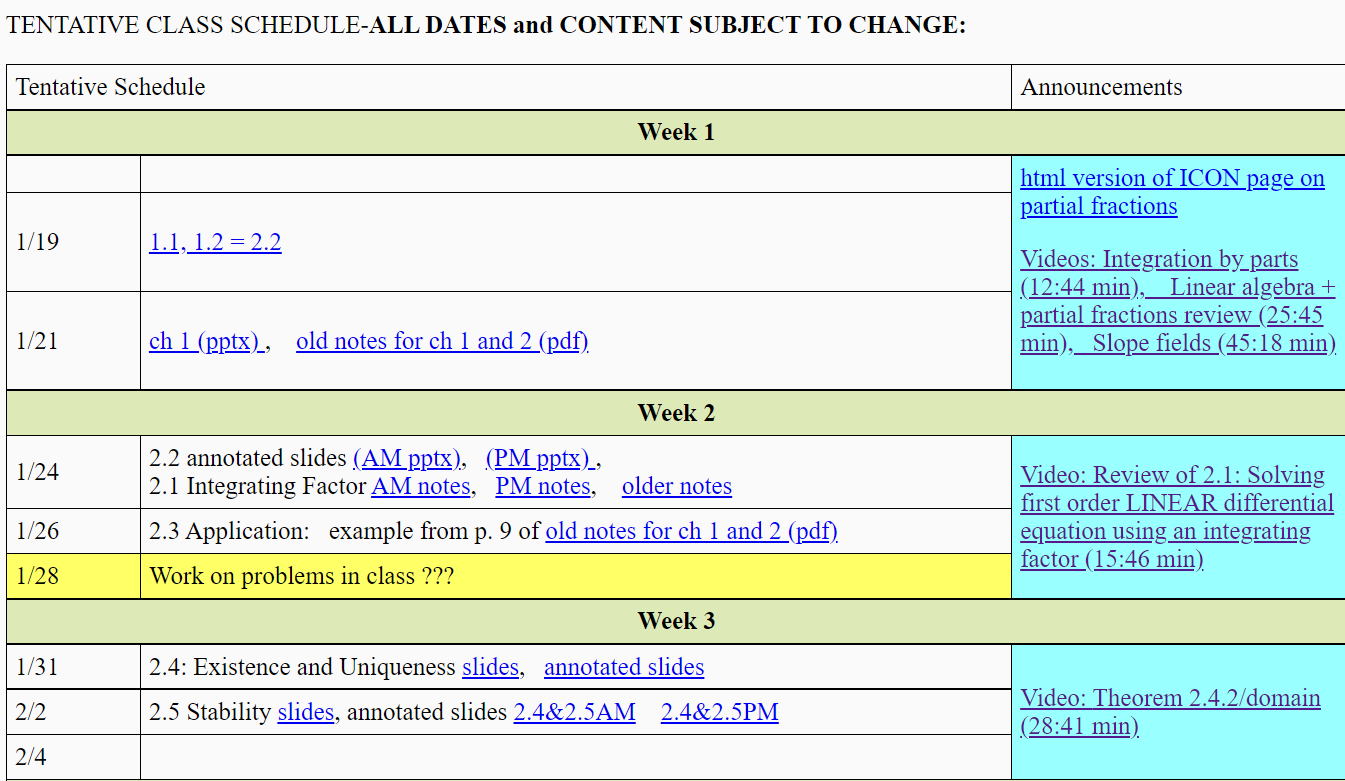 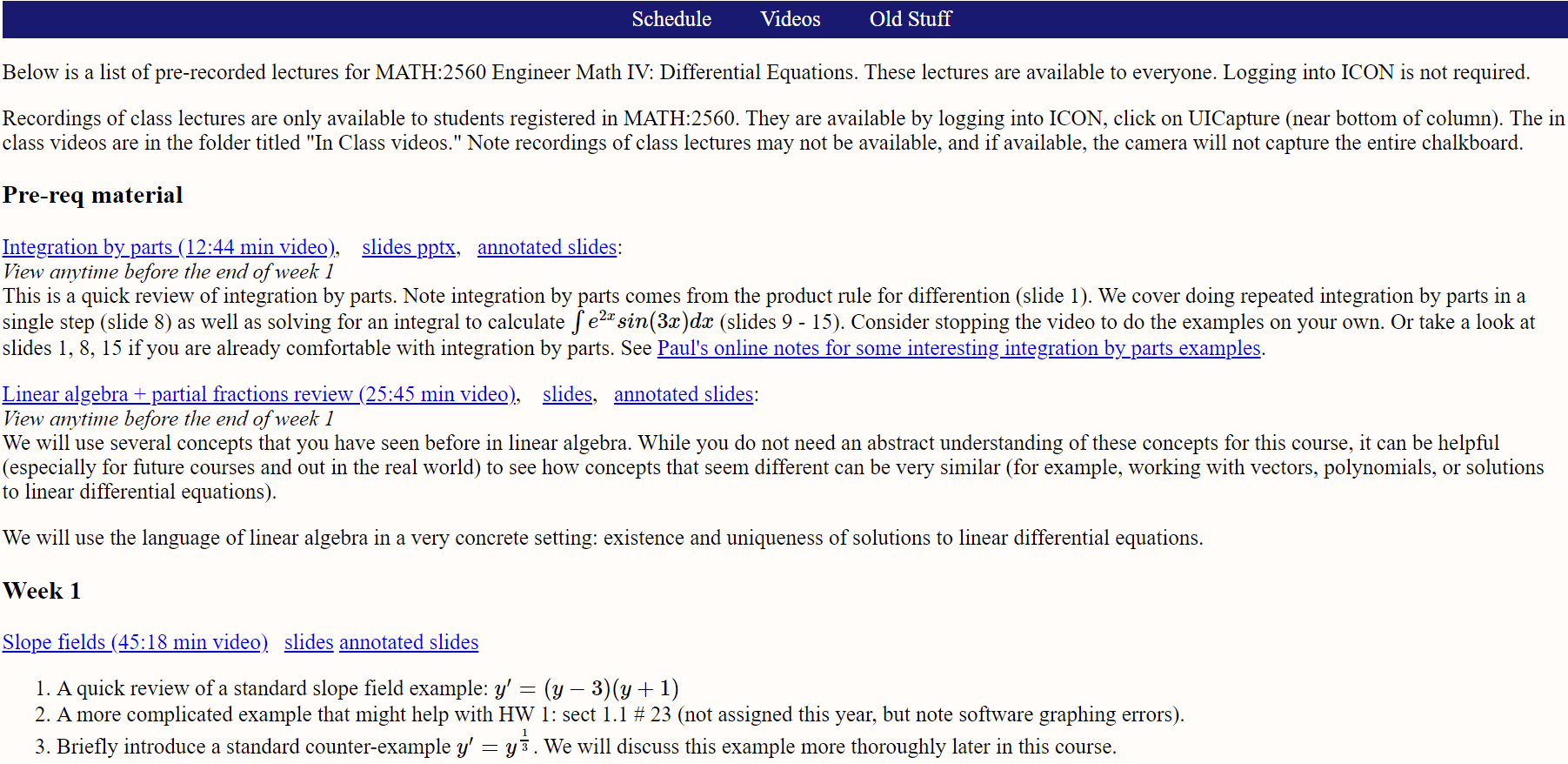 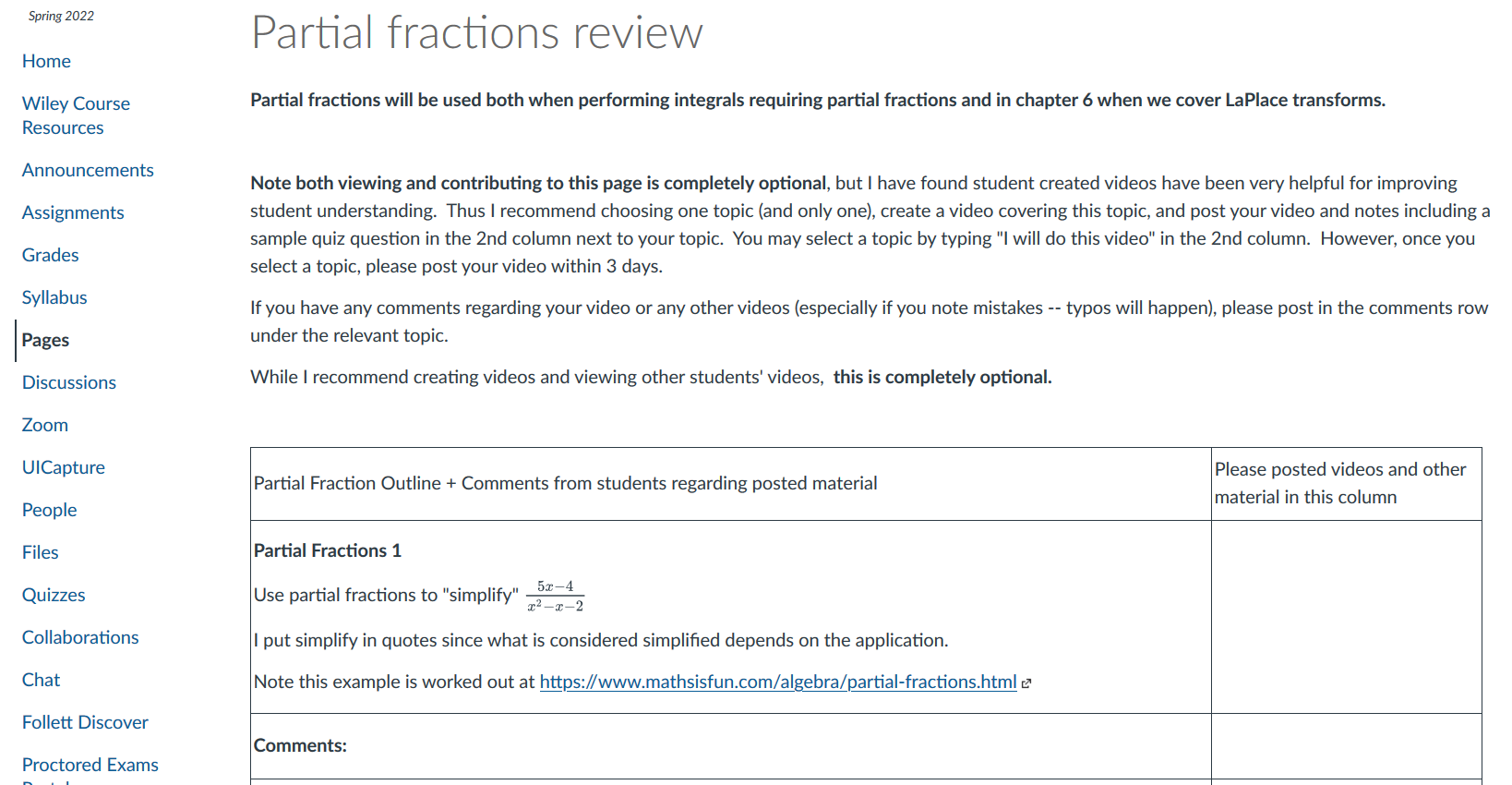 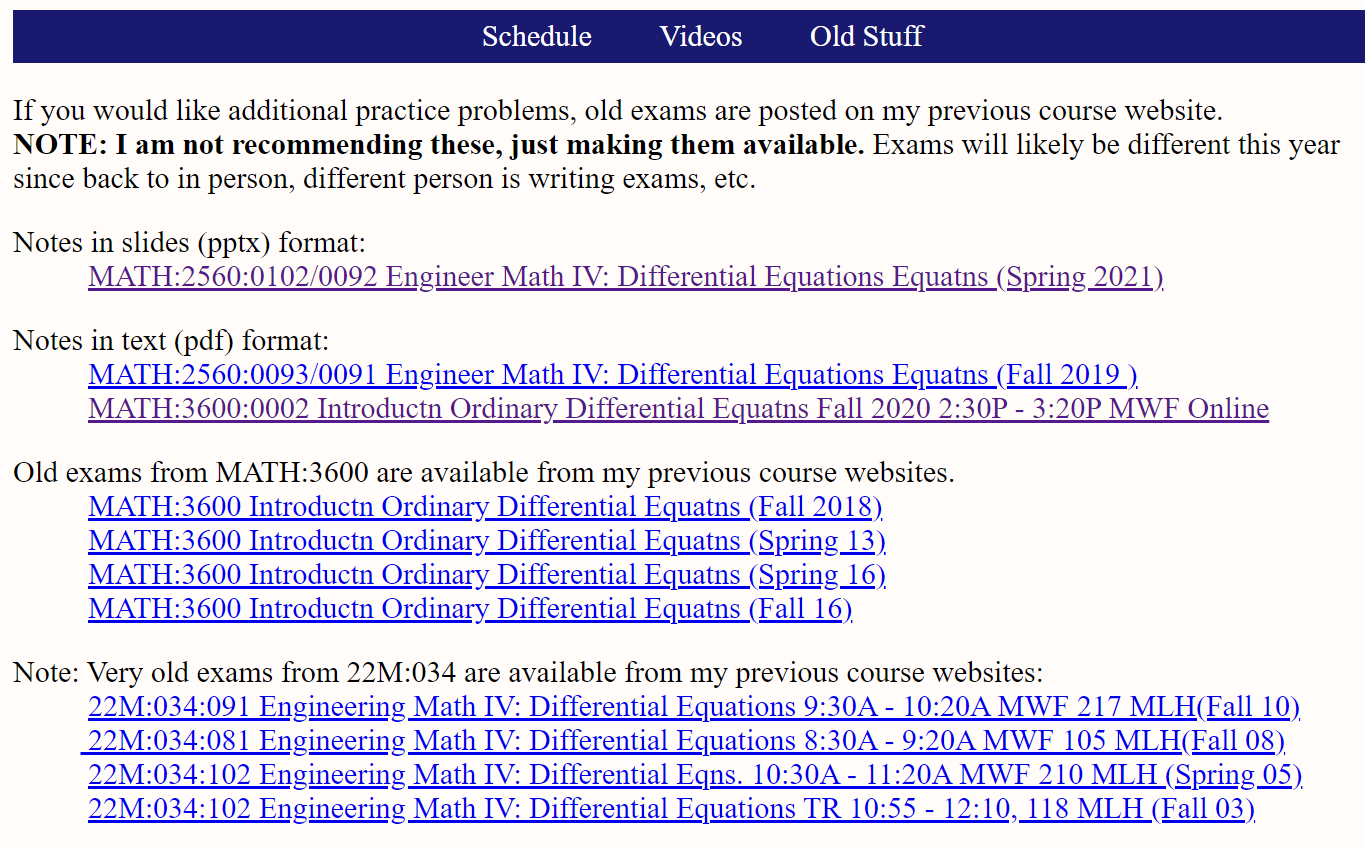 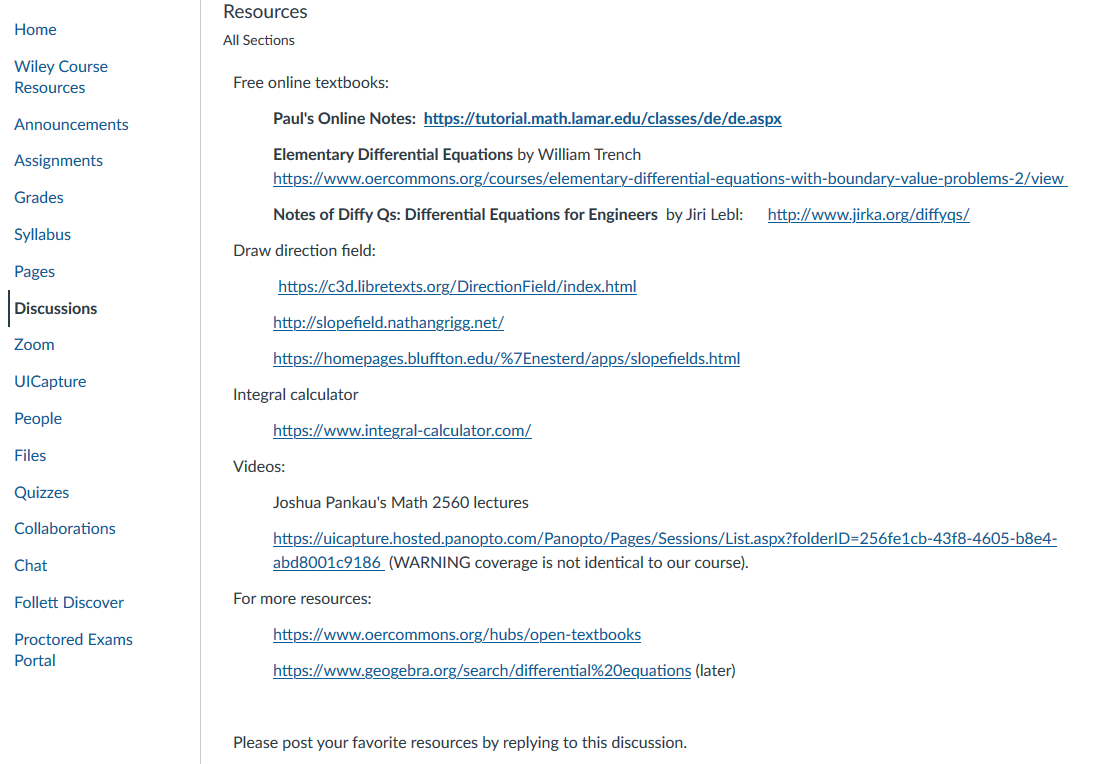 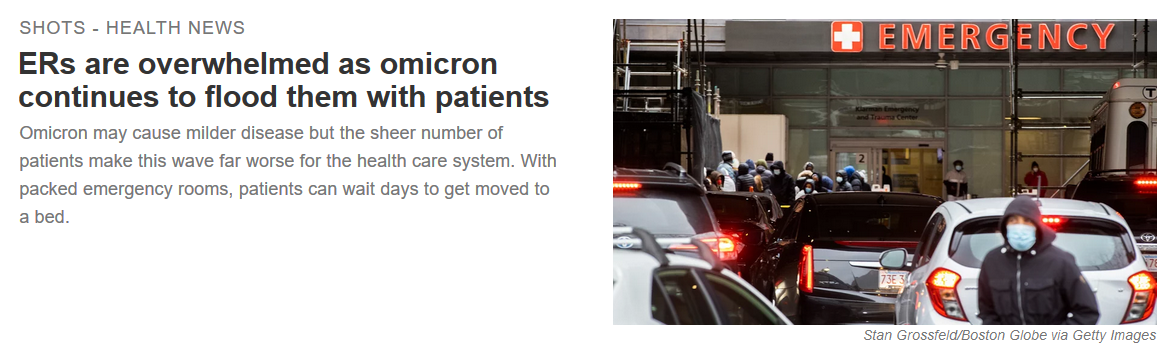 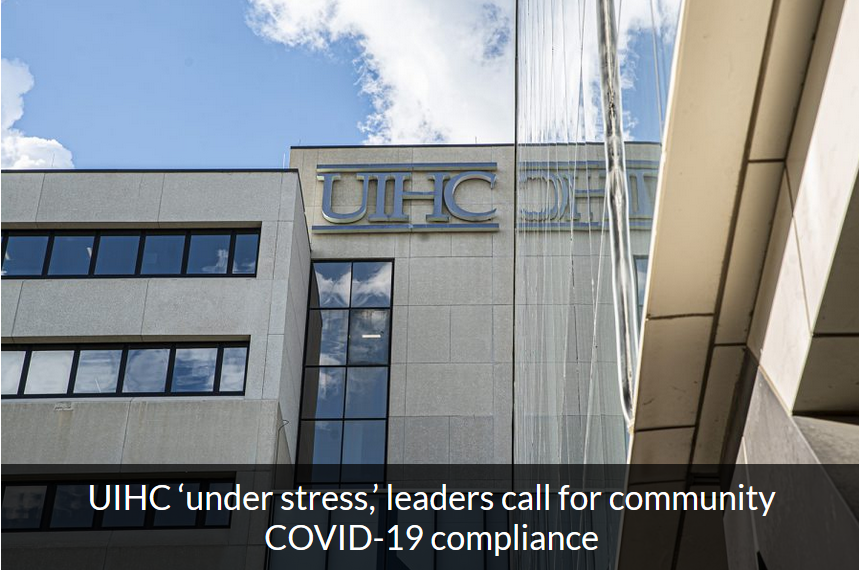 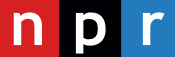 https://www.npr.org/sections/health-shots/2022/01/13/1072902744/ers-are-overwhelmed-as-omicron-continues-to-flood-them-with-patients
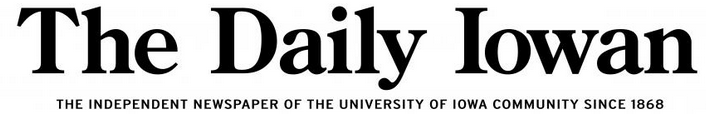 https://dailyiowan.com/2022/01/13/university-of-iowa-hospitals-and-clinics-system-is-under-stress-calls-for-community-covid-19-compliance/#photo
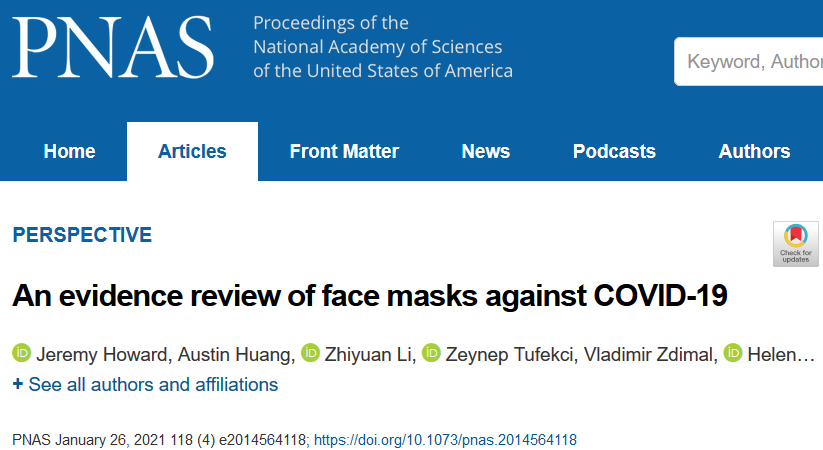 https://www.pnas.org/content/118/4/e2014564118 

“There are two considerations when looking at efficacy: 1) the filtration of the material and 2) the fit of the design. “
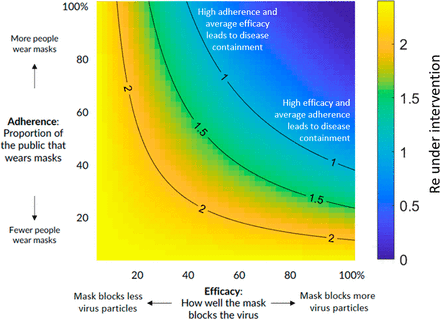 If your glassed fog, fit can be improved.

I have ordered a mask fitter (badger seal) that will arrive next week.
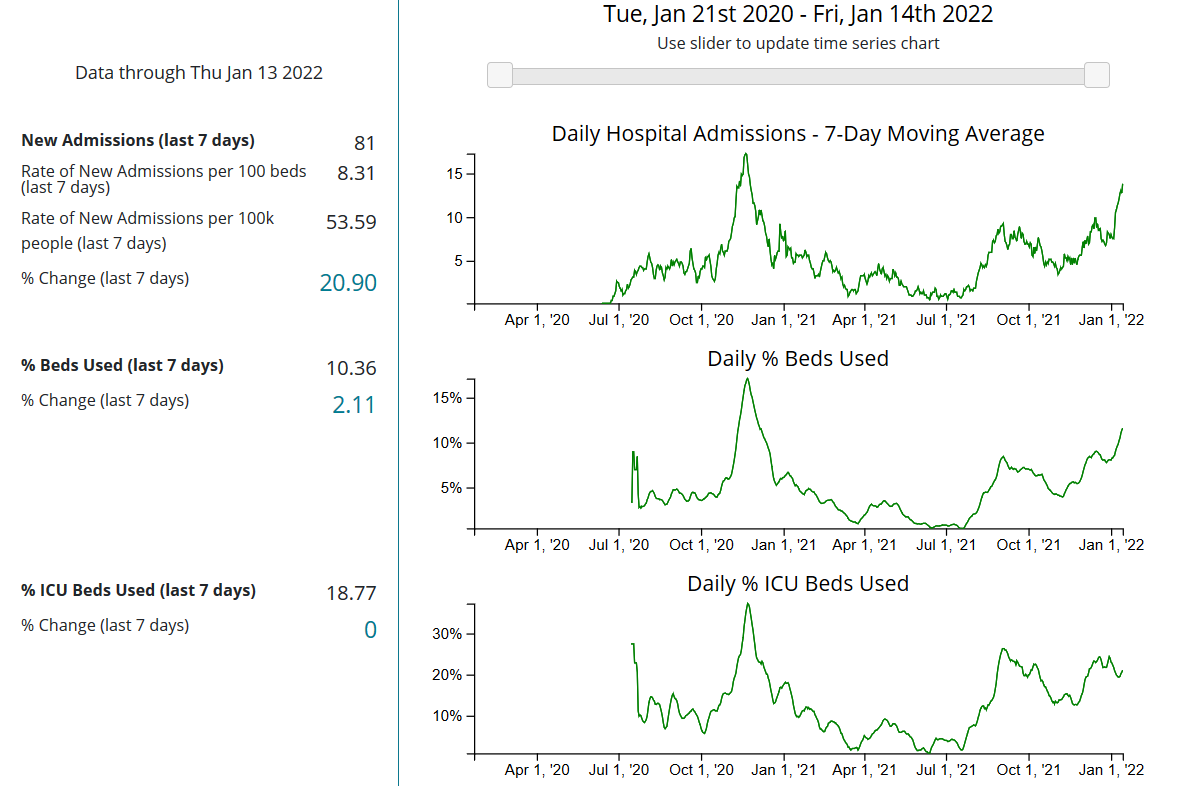 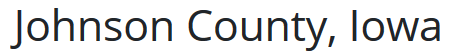 https://covid.cdc.gov/covid-data-tracker/#county-view?list_select_county=19103
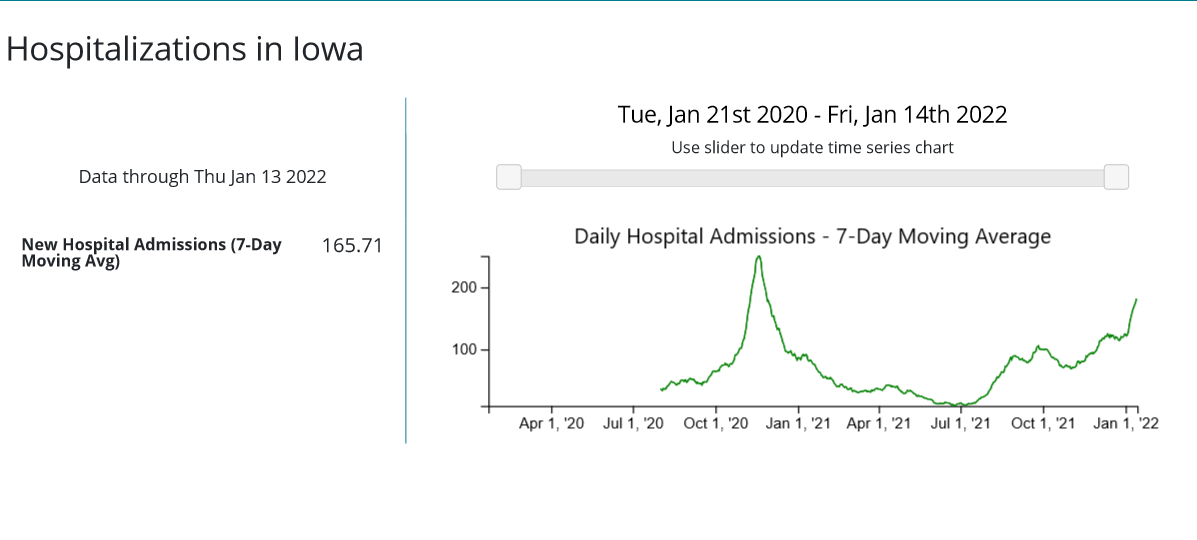 https://covid.cdc.gov/covid-data-tracker/#county -view
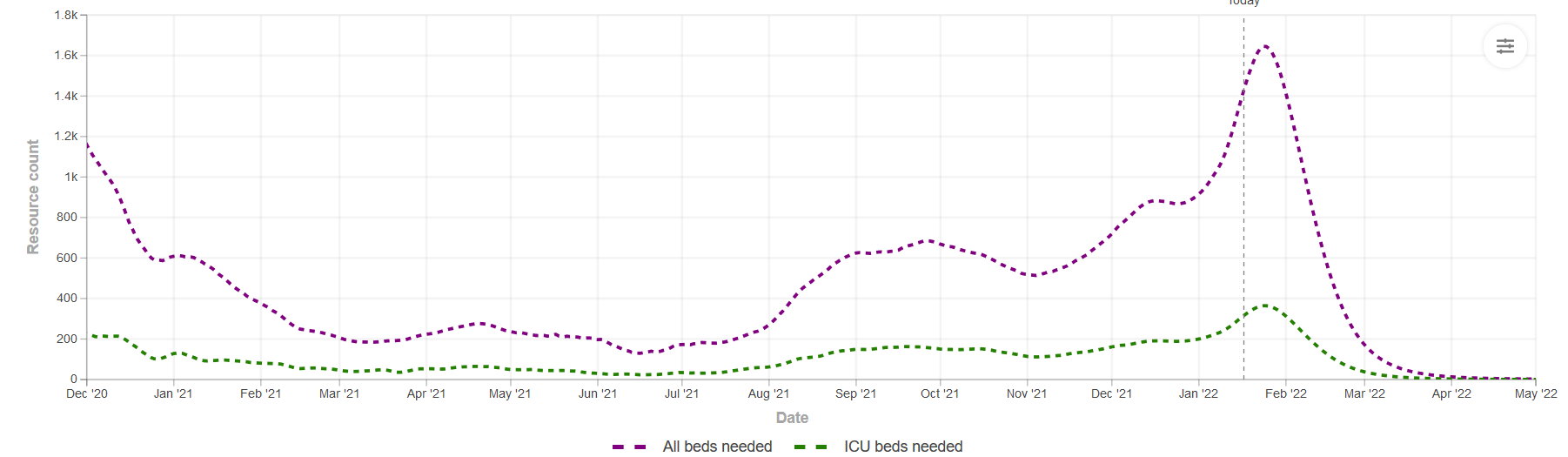 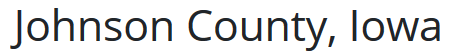 https://covid19.healthdata.org/united-states-of-america/iowa?view=resource-use&tab=trend&resource=all_resources

Hospitals are overwhelmed, so please be kind to medical professionals and those needing their help and wear a mask and get vaccinated if you haven't already.
Differential equations and Covid:

Section 2.5:  https://www.ncbi.nlm.nih.gov/pmc/articles/PMC7444956/
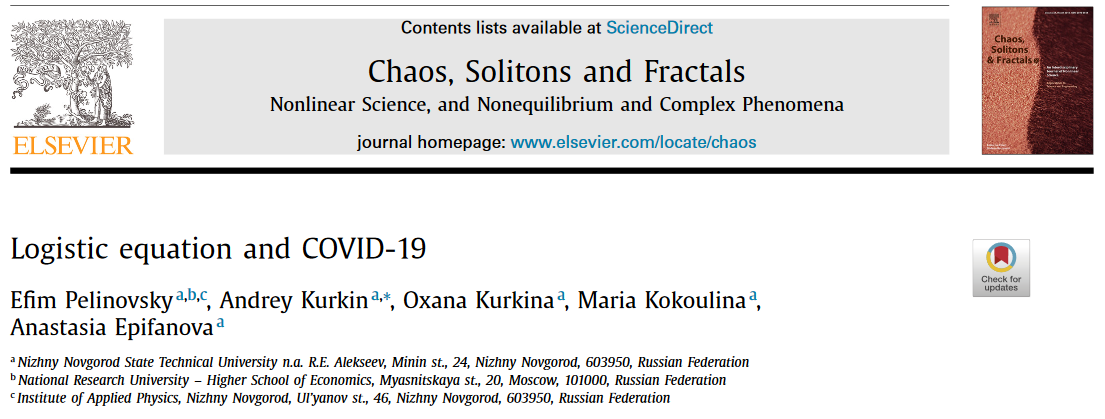 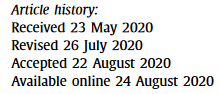 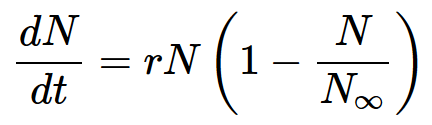 Differential equations and Covid:

Ch 7 and 9:  https://www.nature.com/articles/s41598-021-95494-6

                                                                            Systems of differential equations:
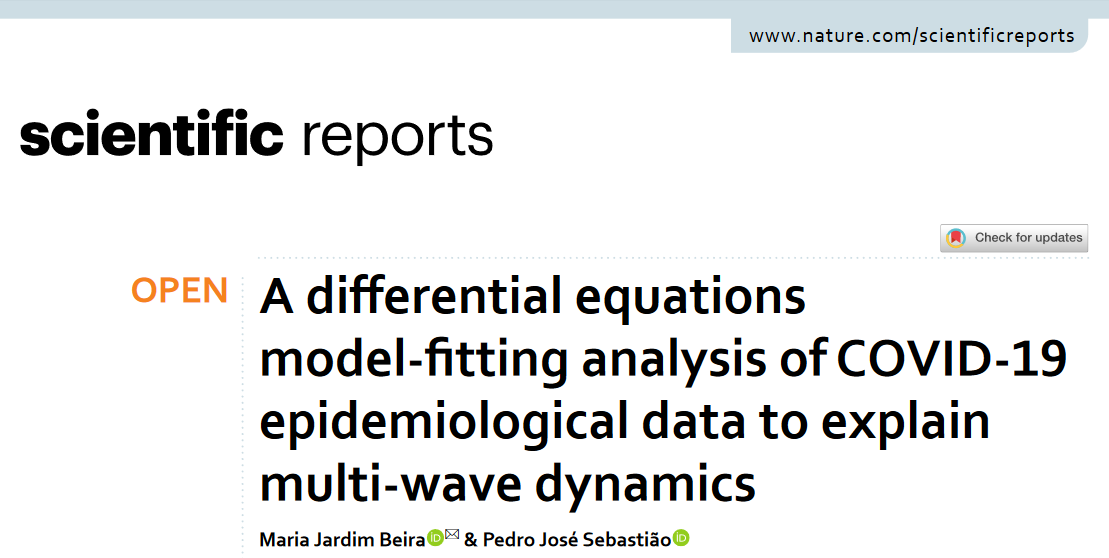 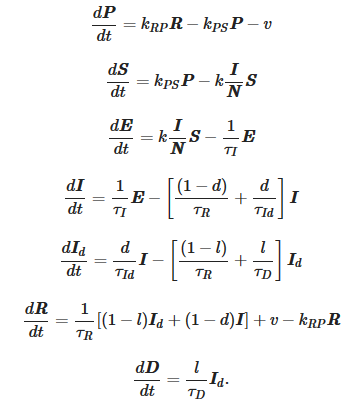 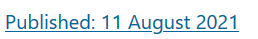 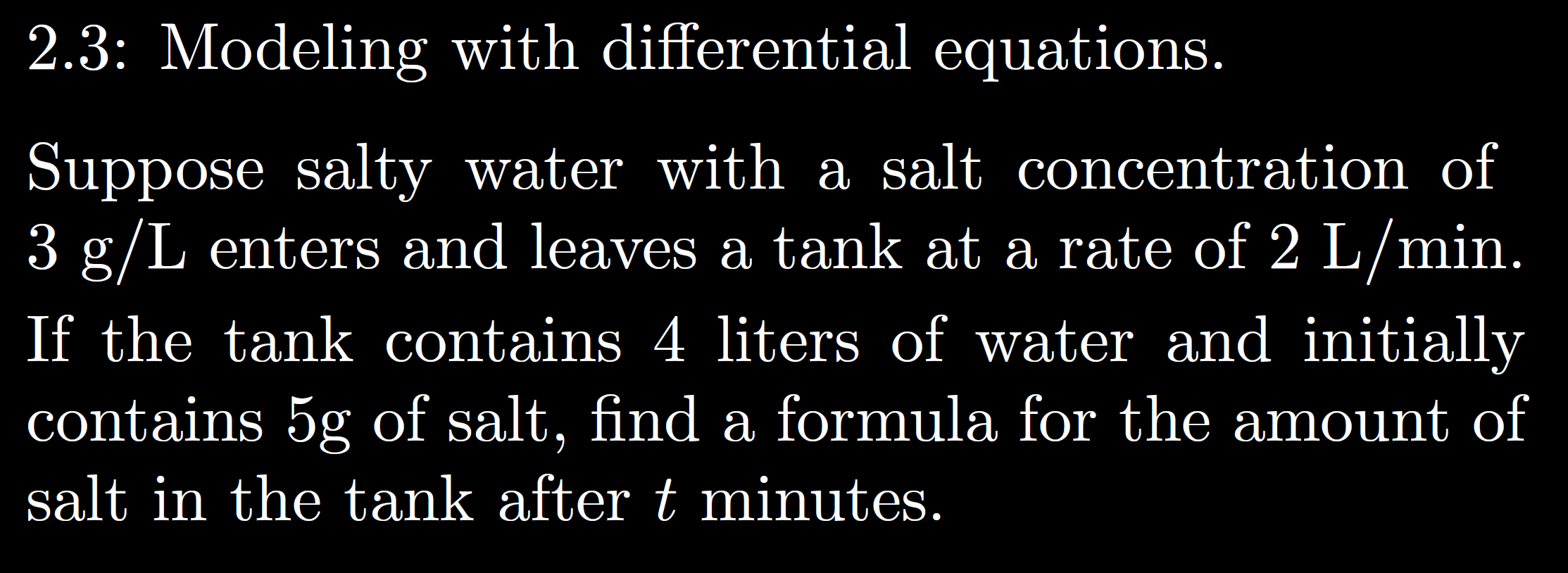 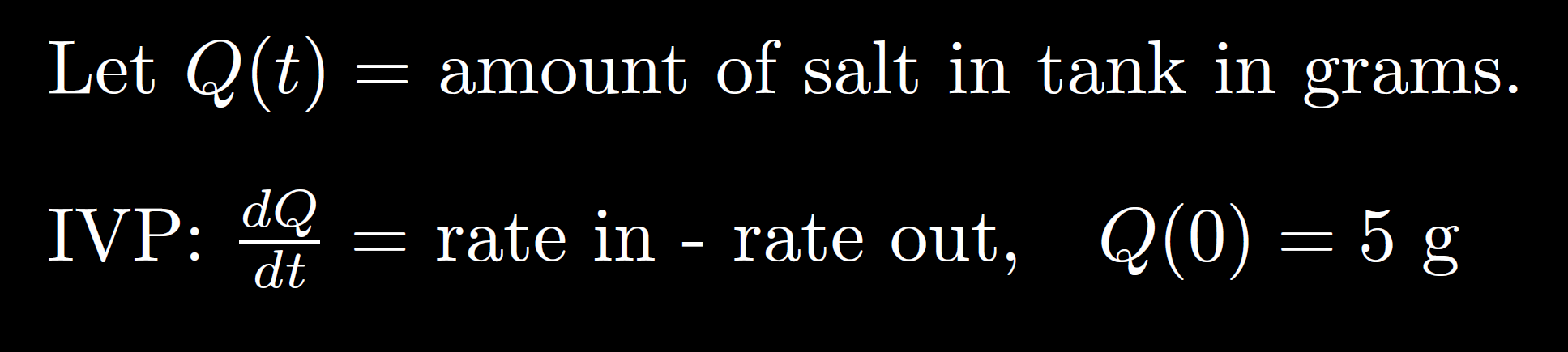 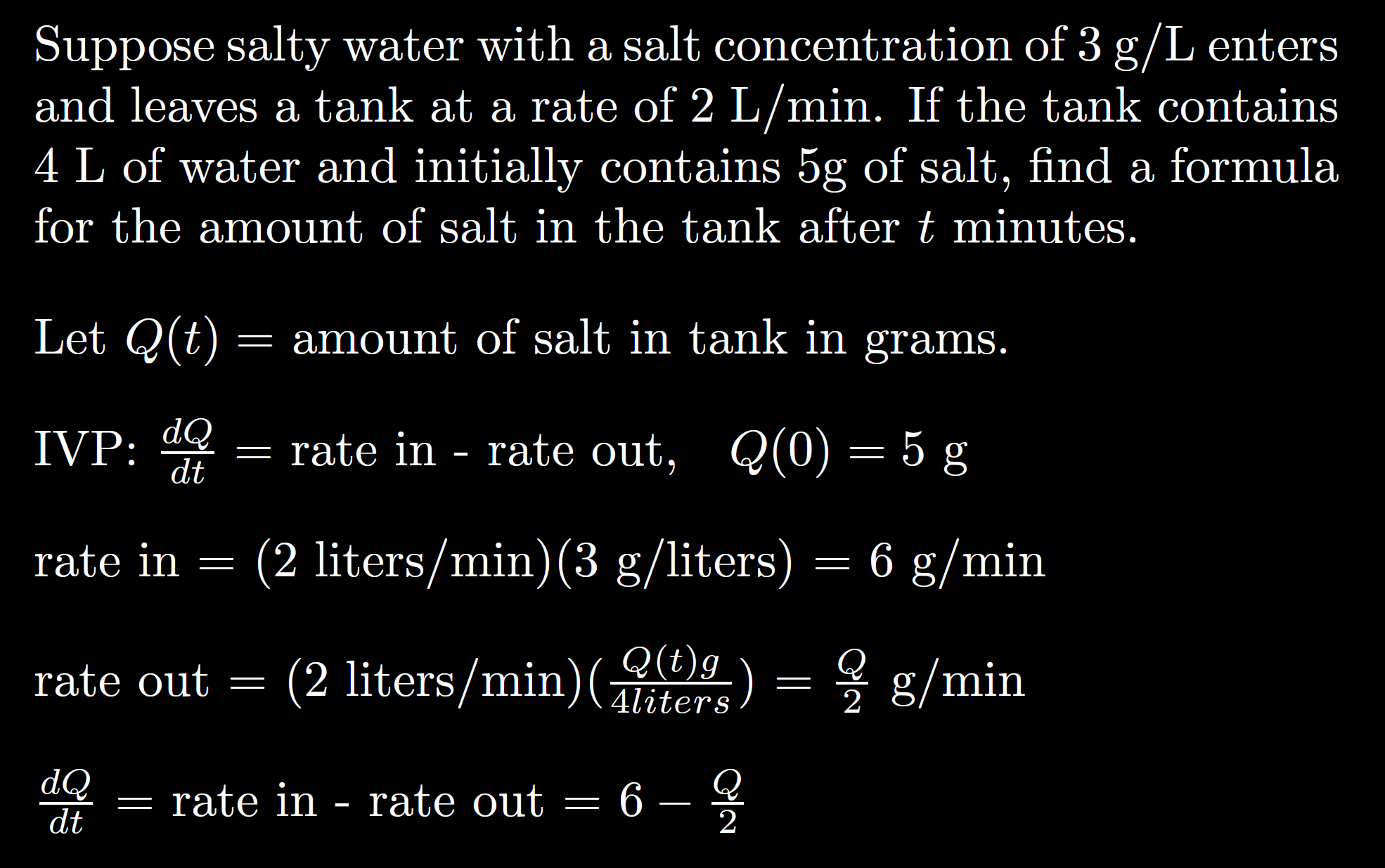 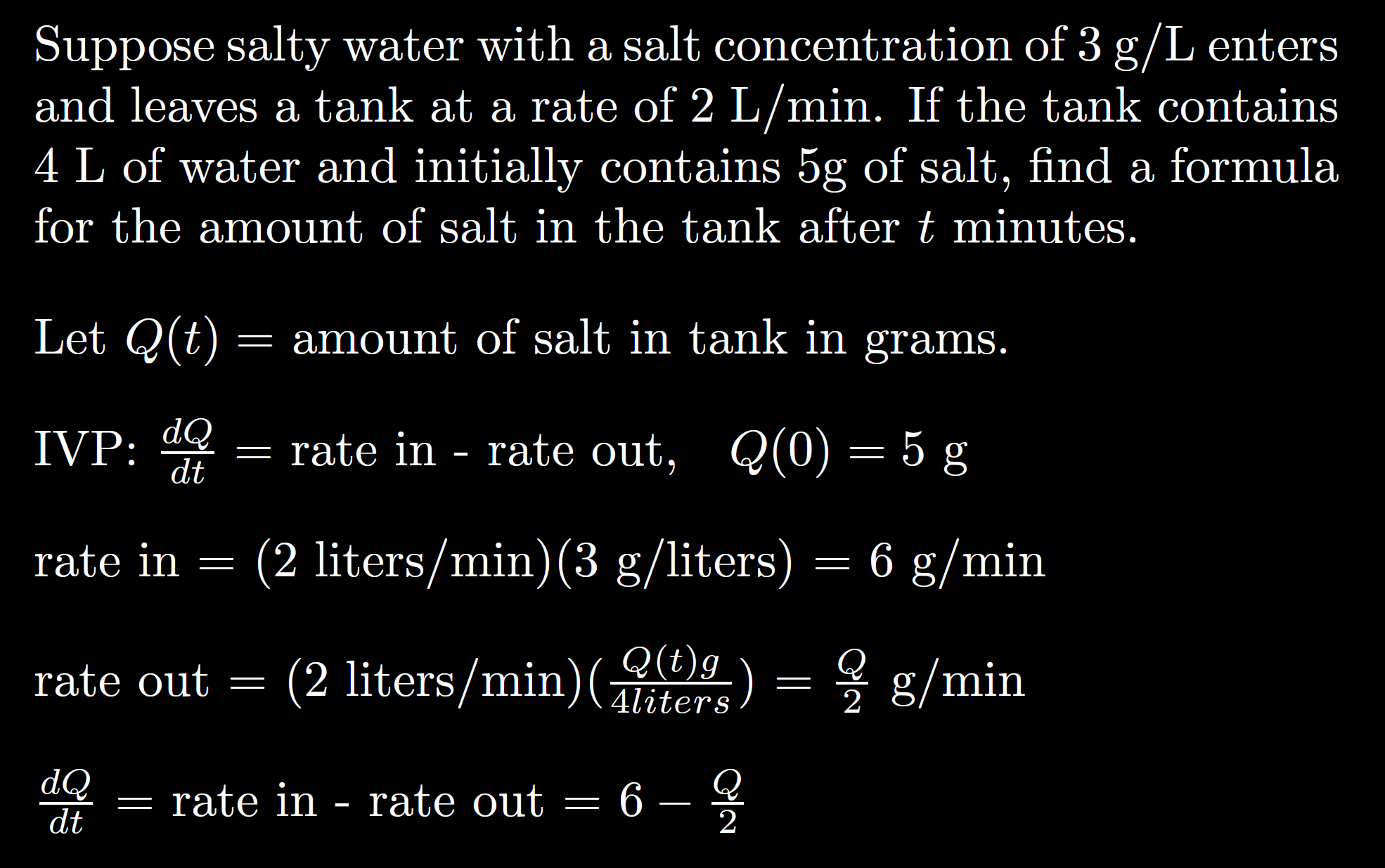 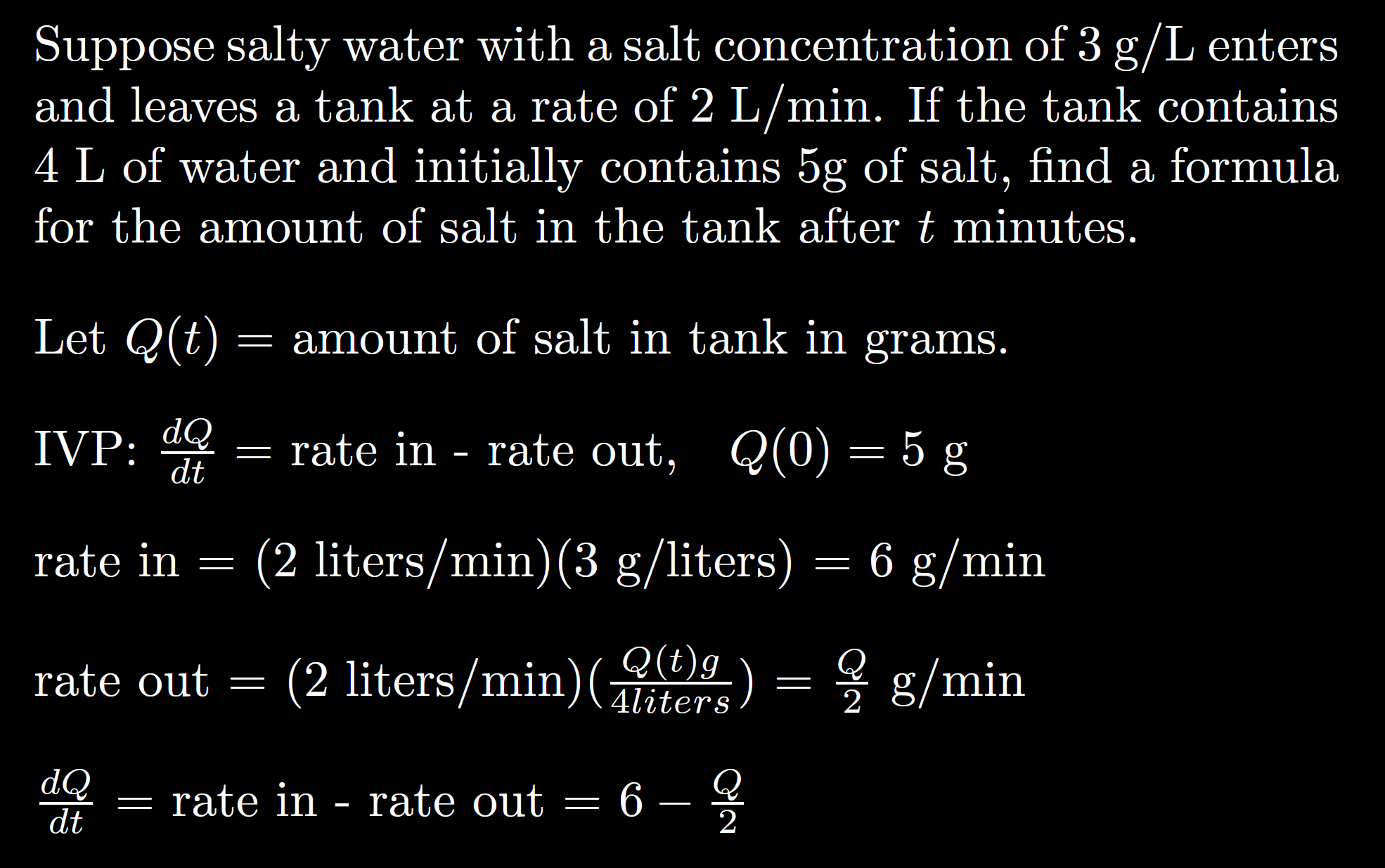 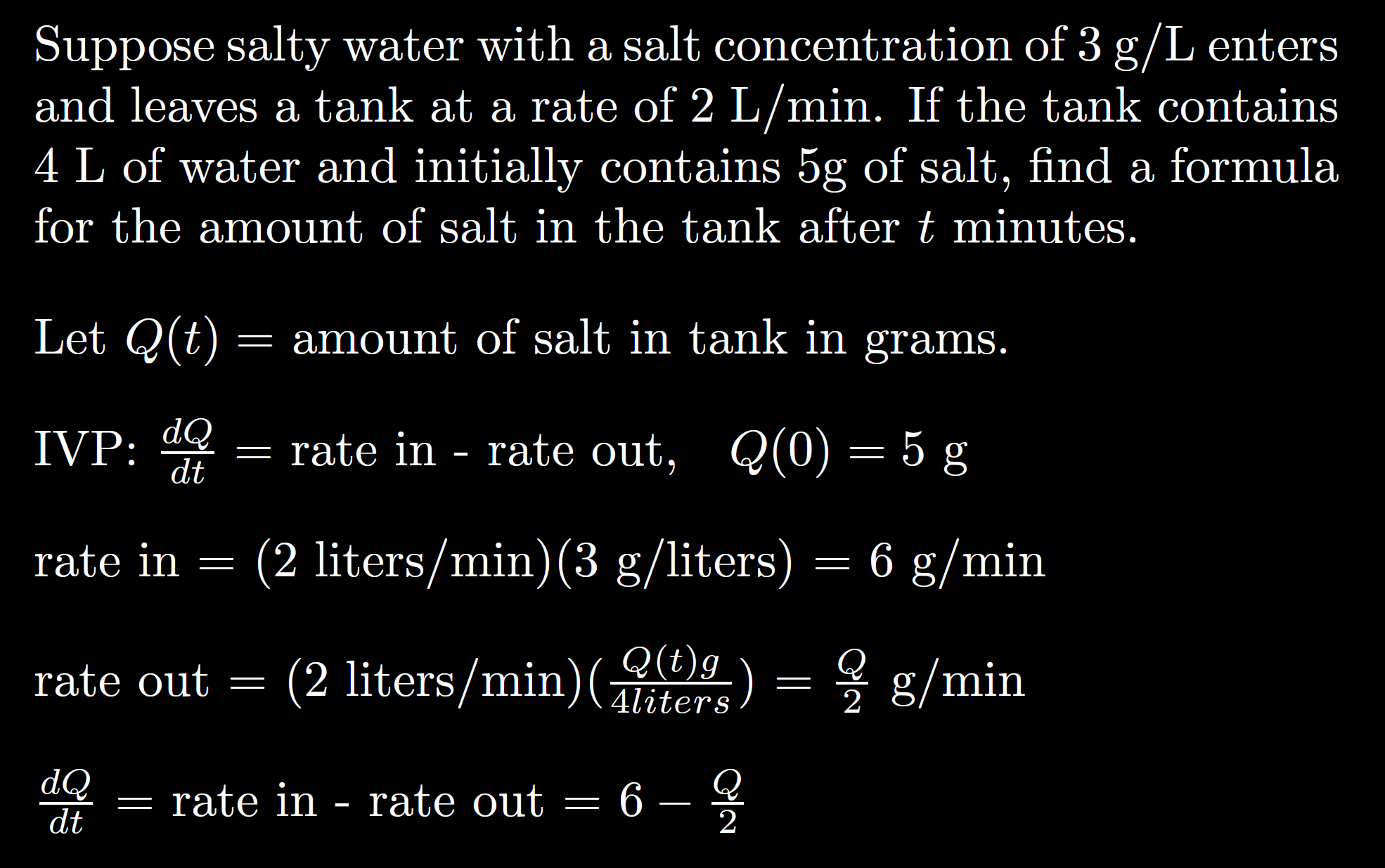 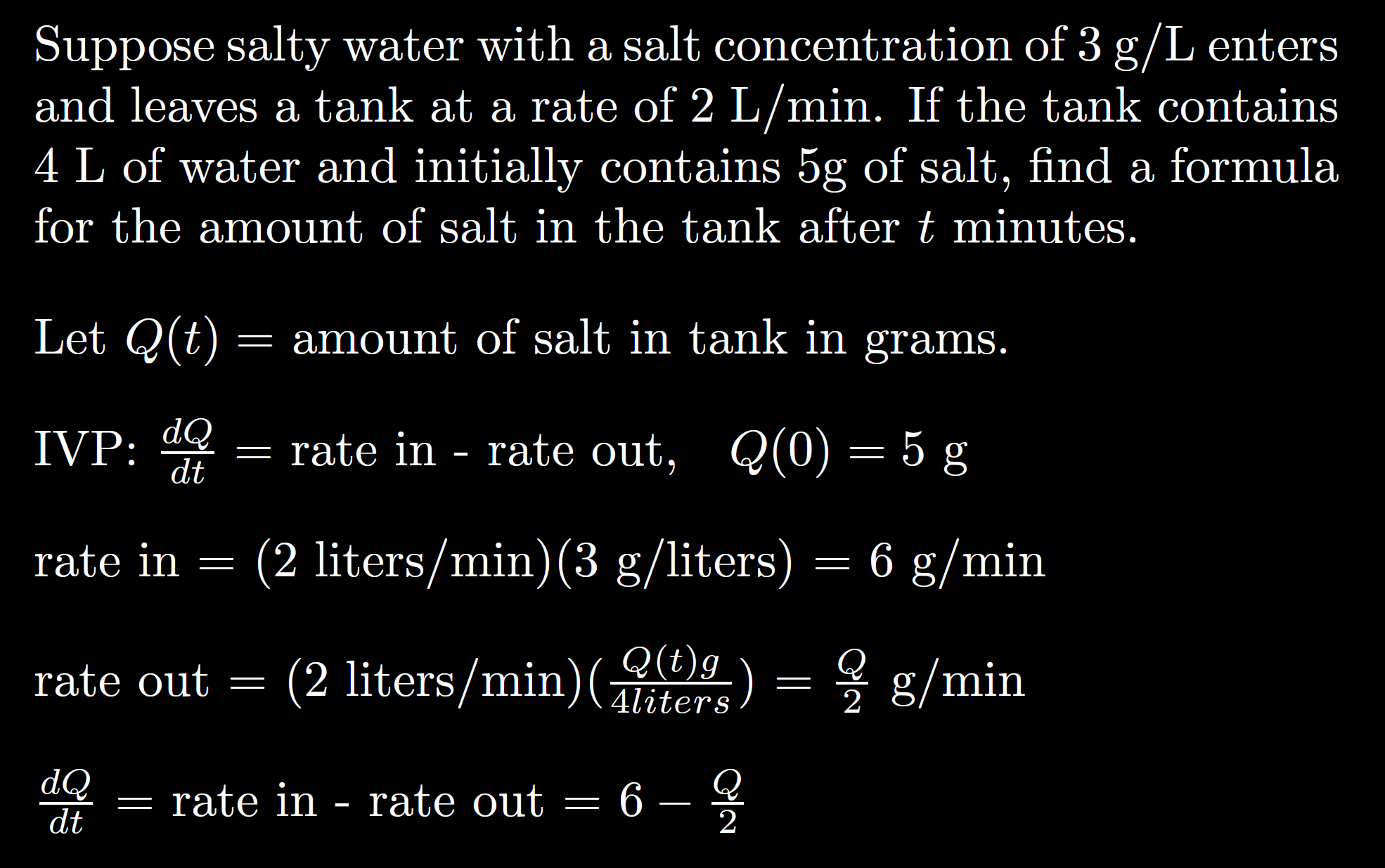 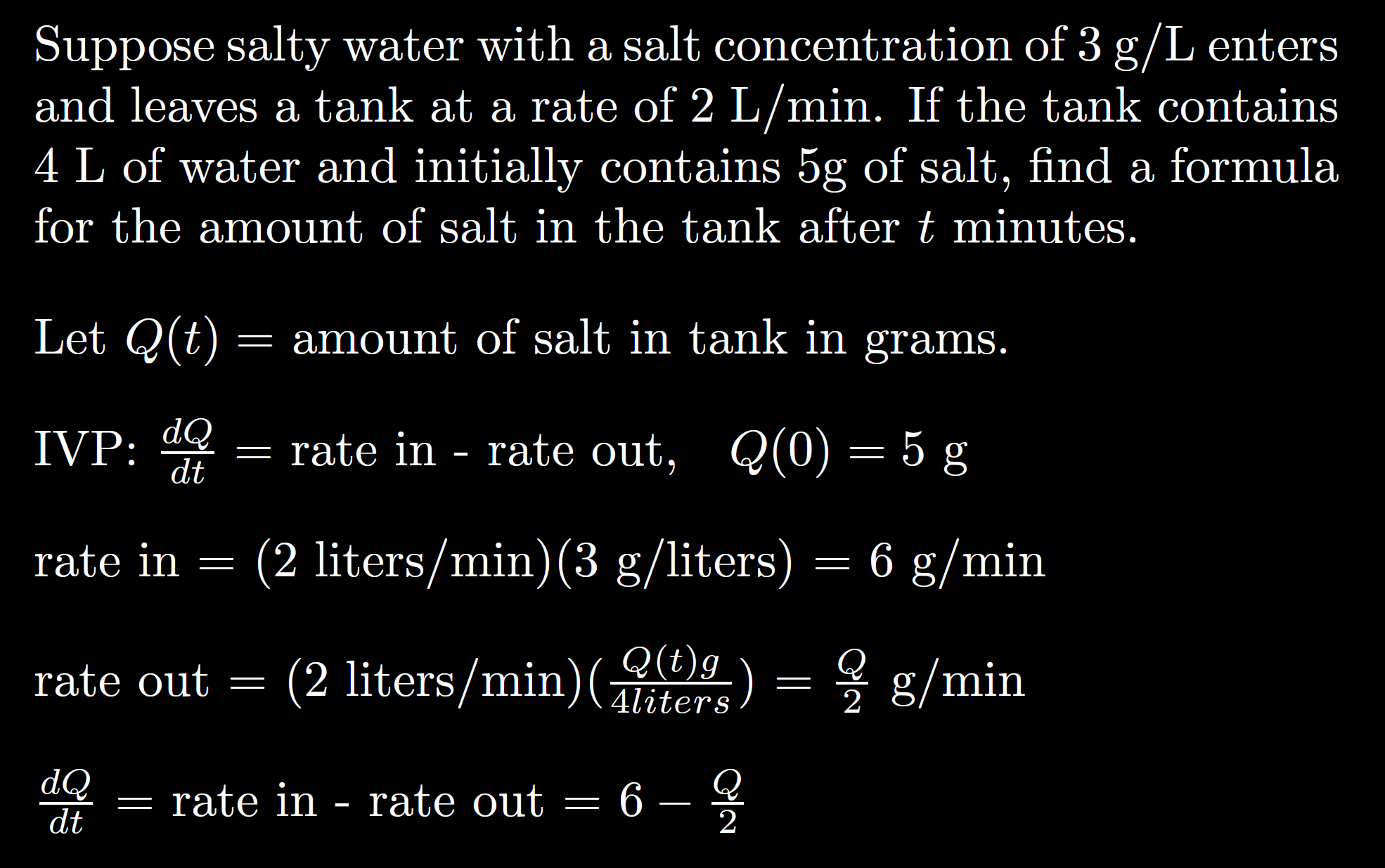 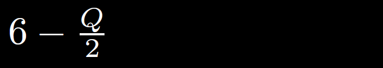 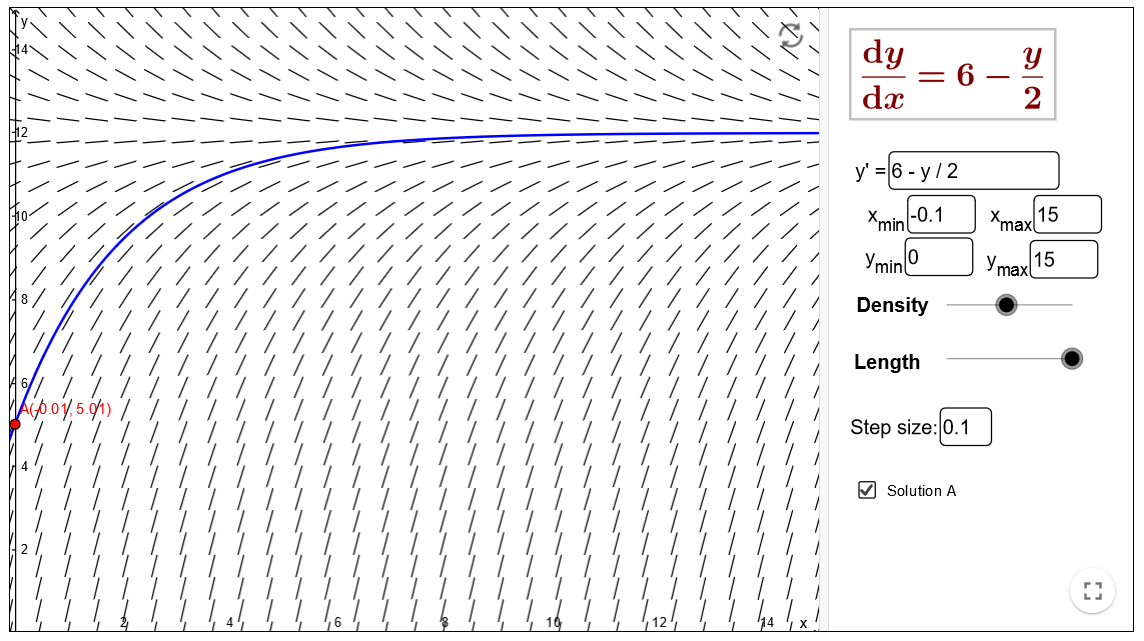 https://www.geogebra.org/m/Pd4Hn4BR
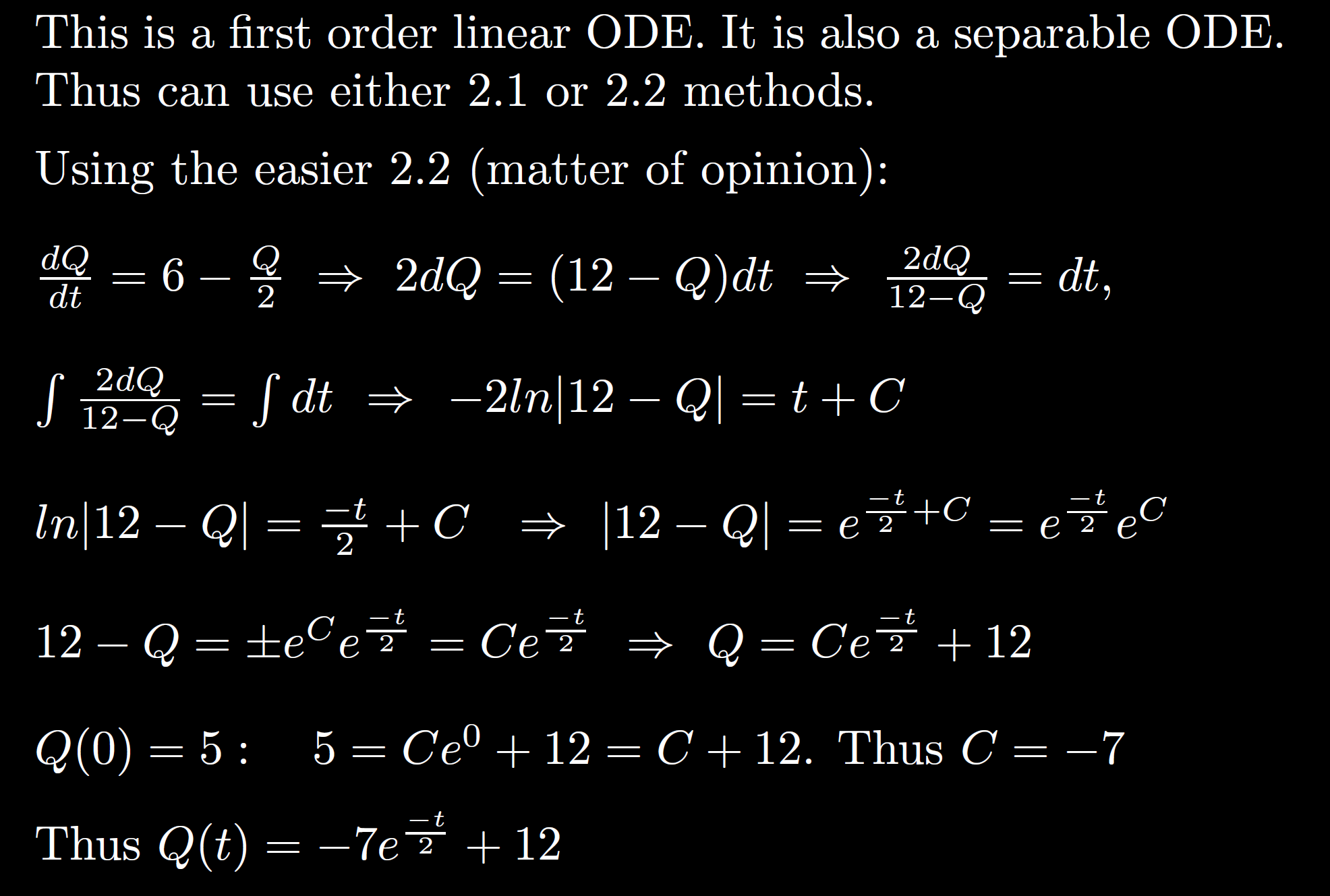 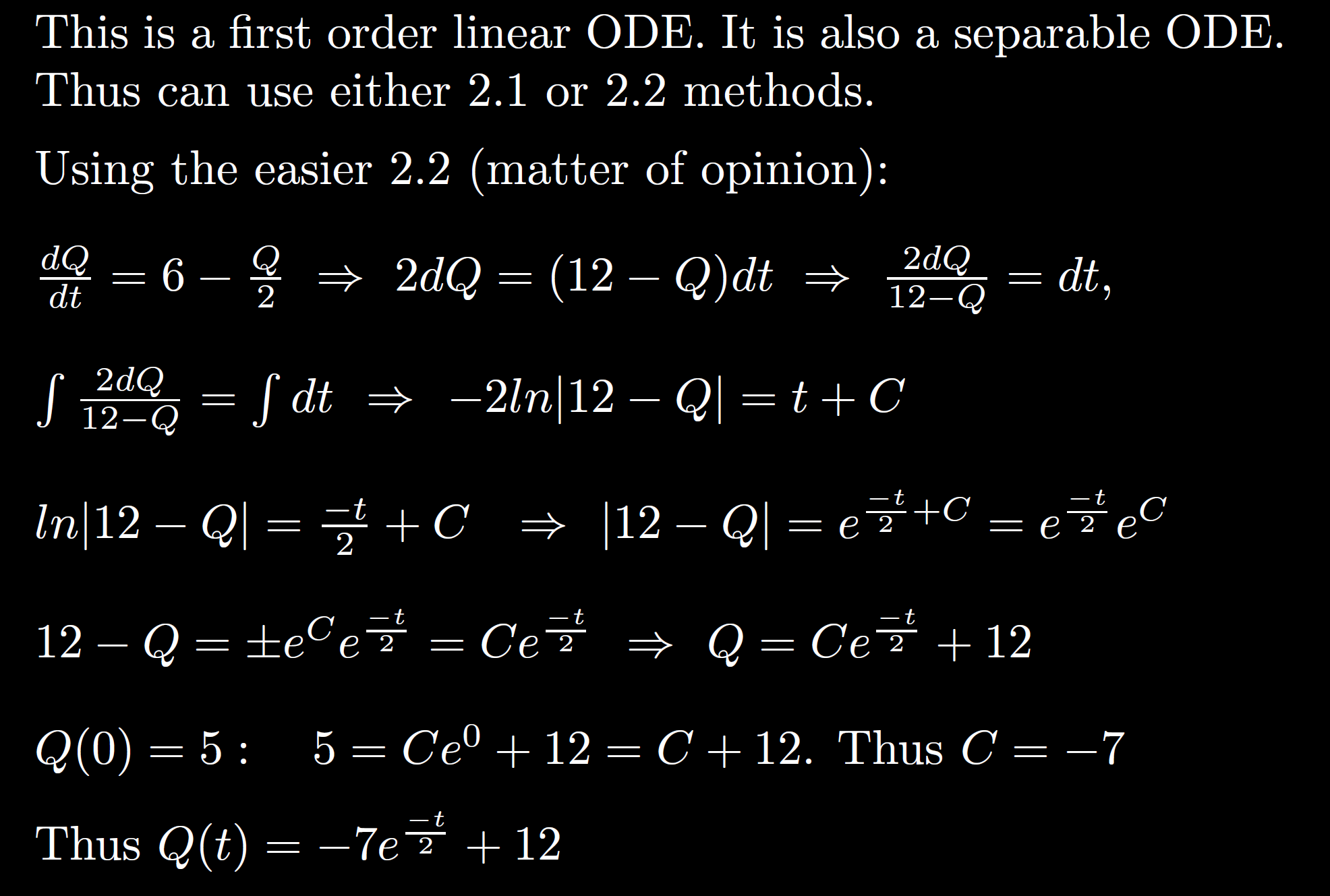 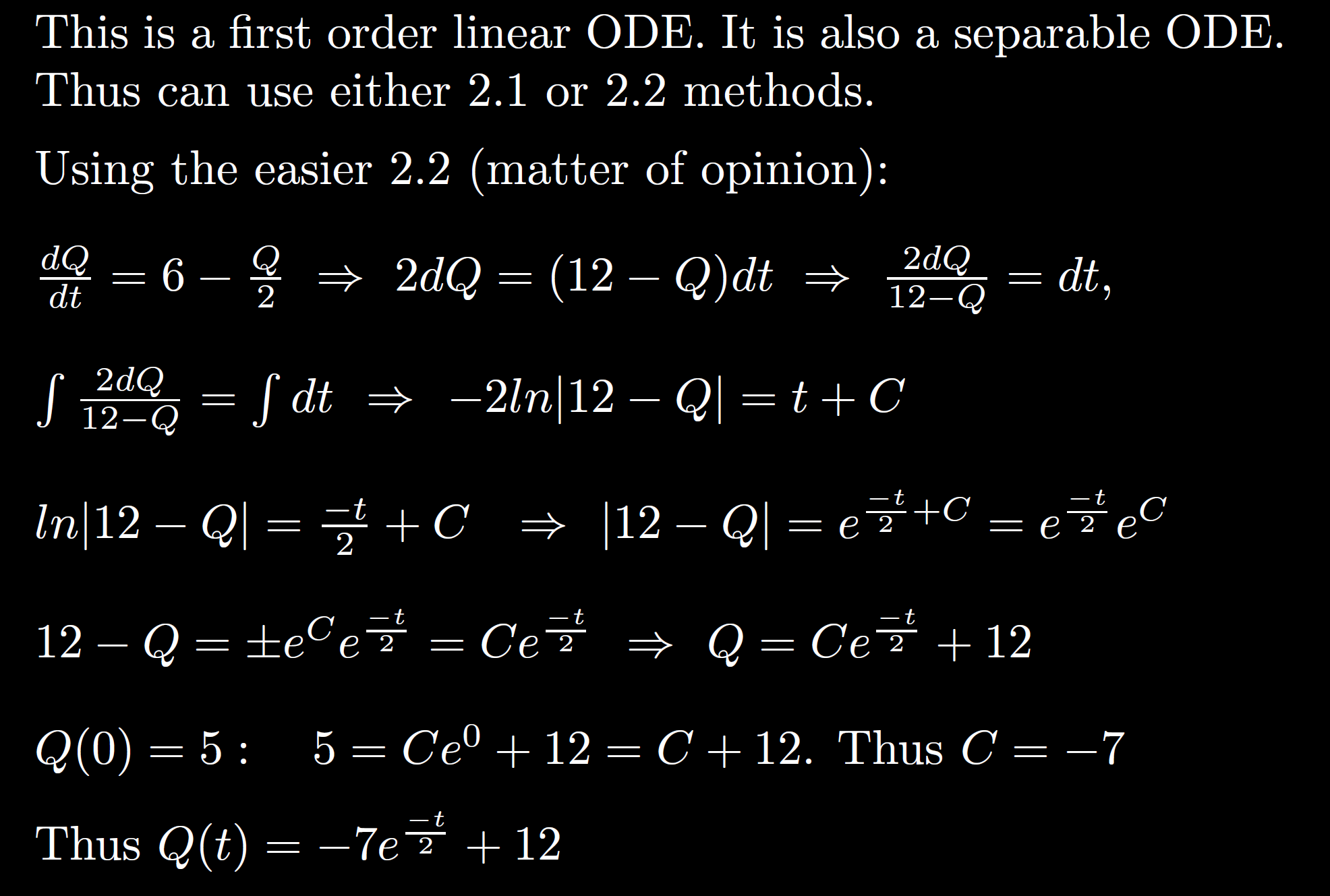 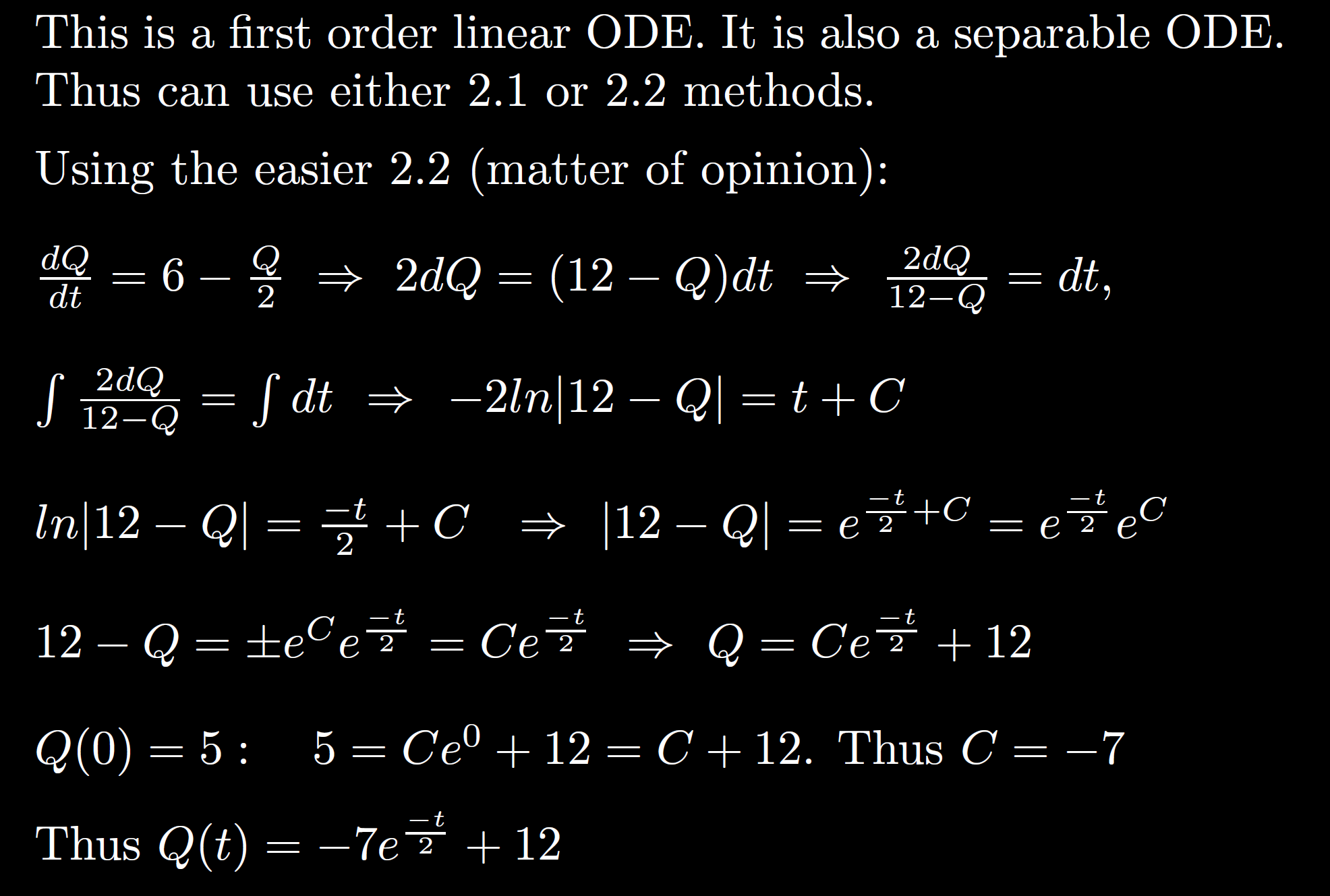 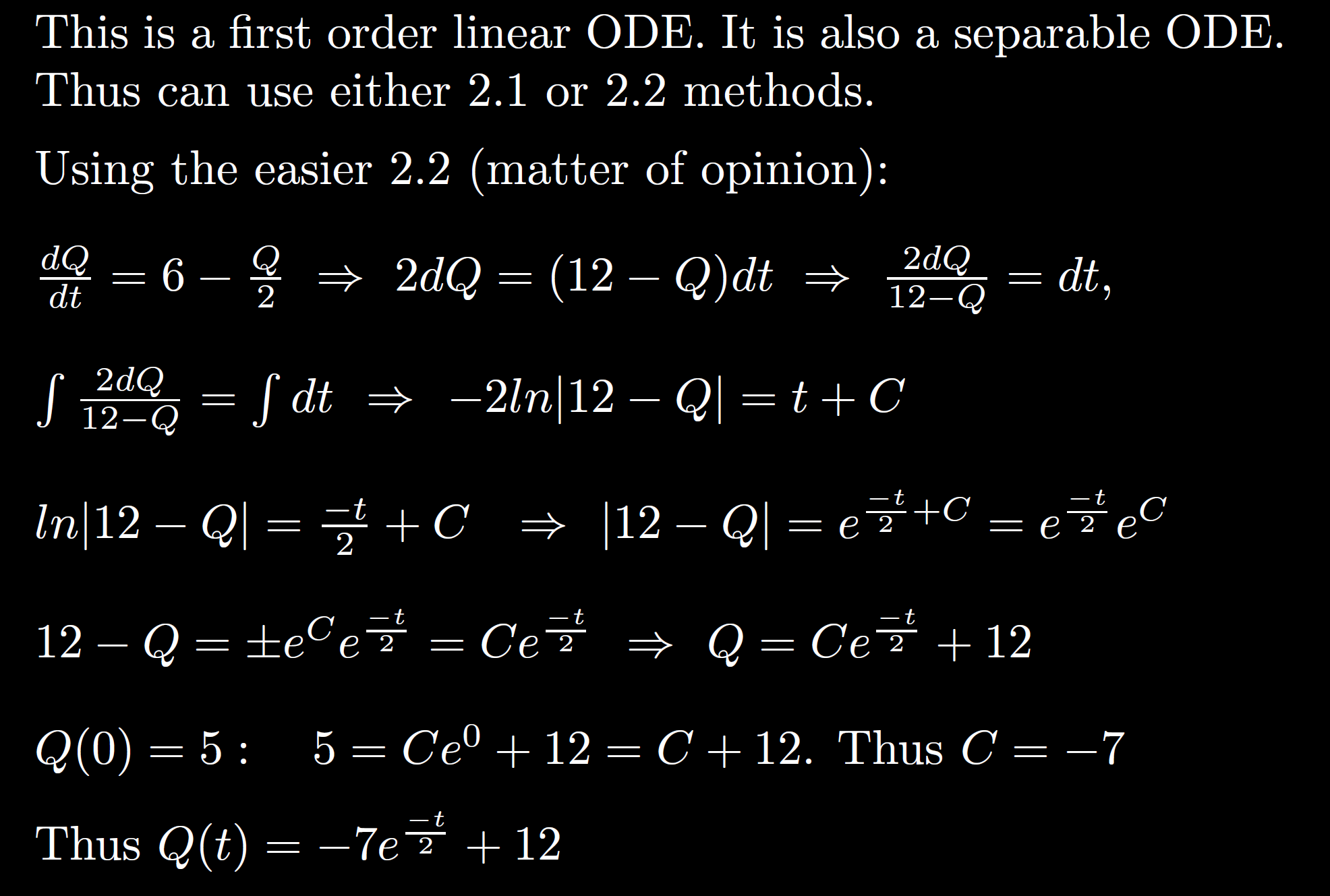 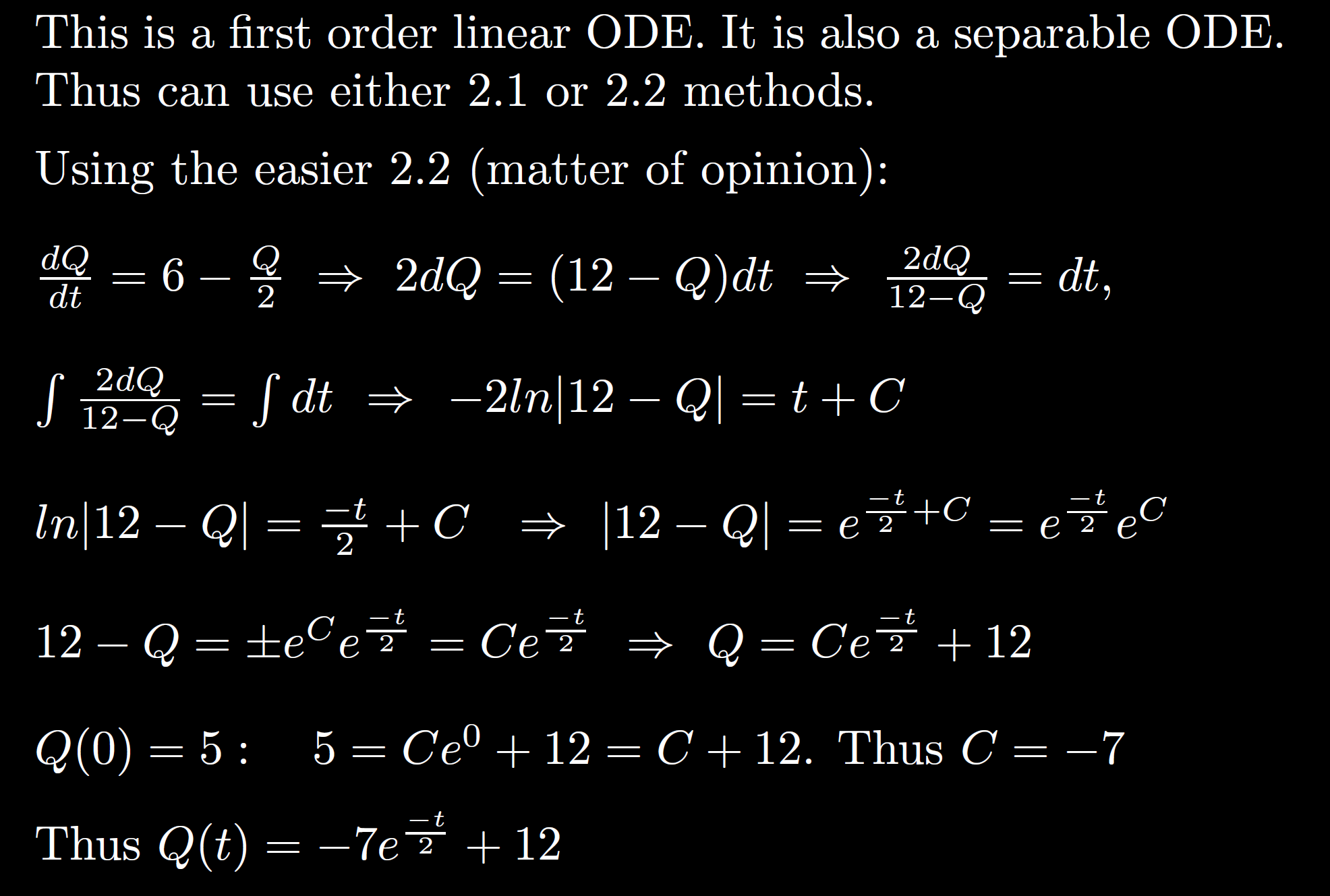 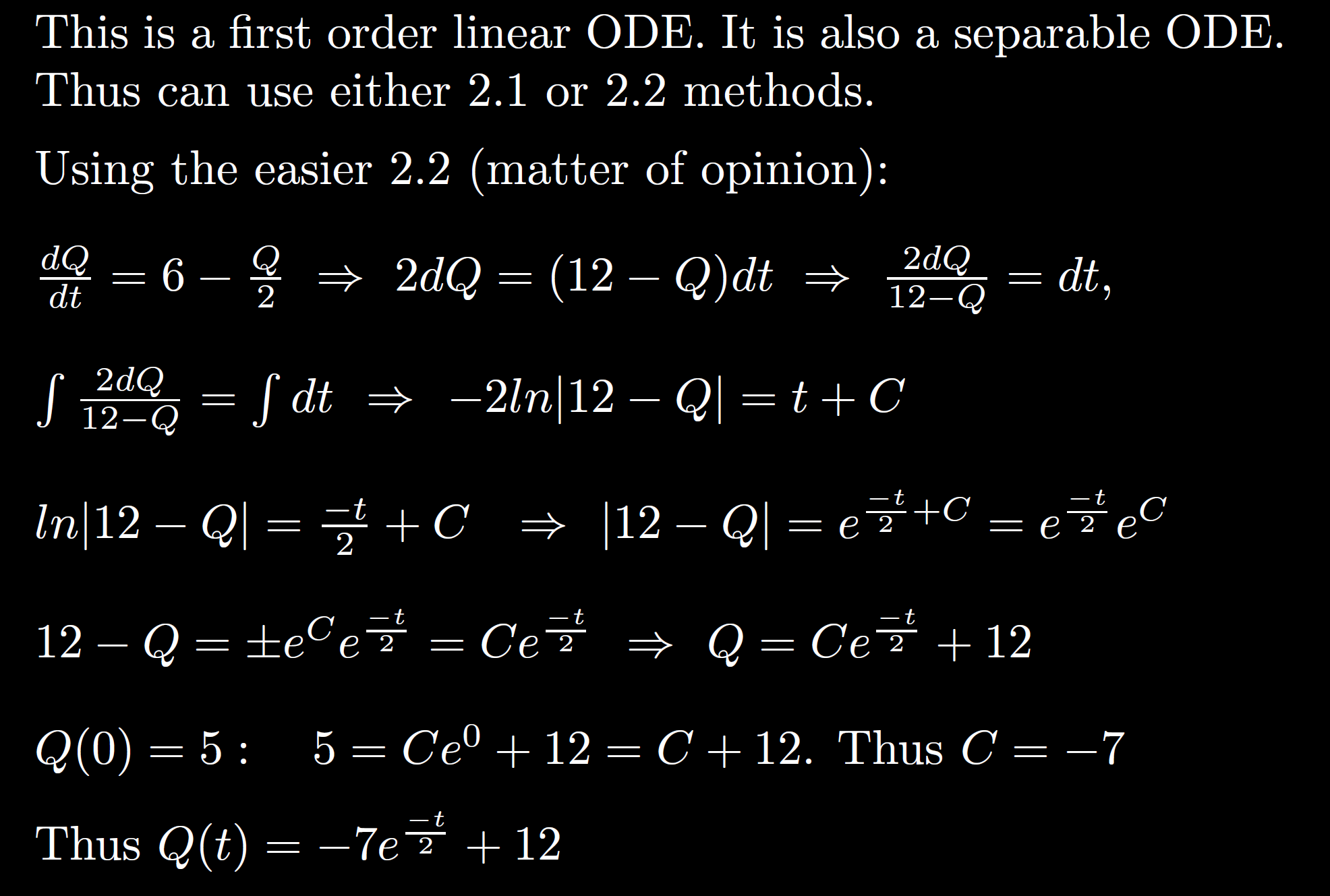 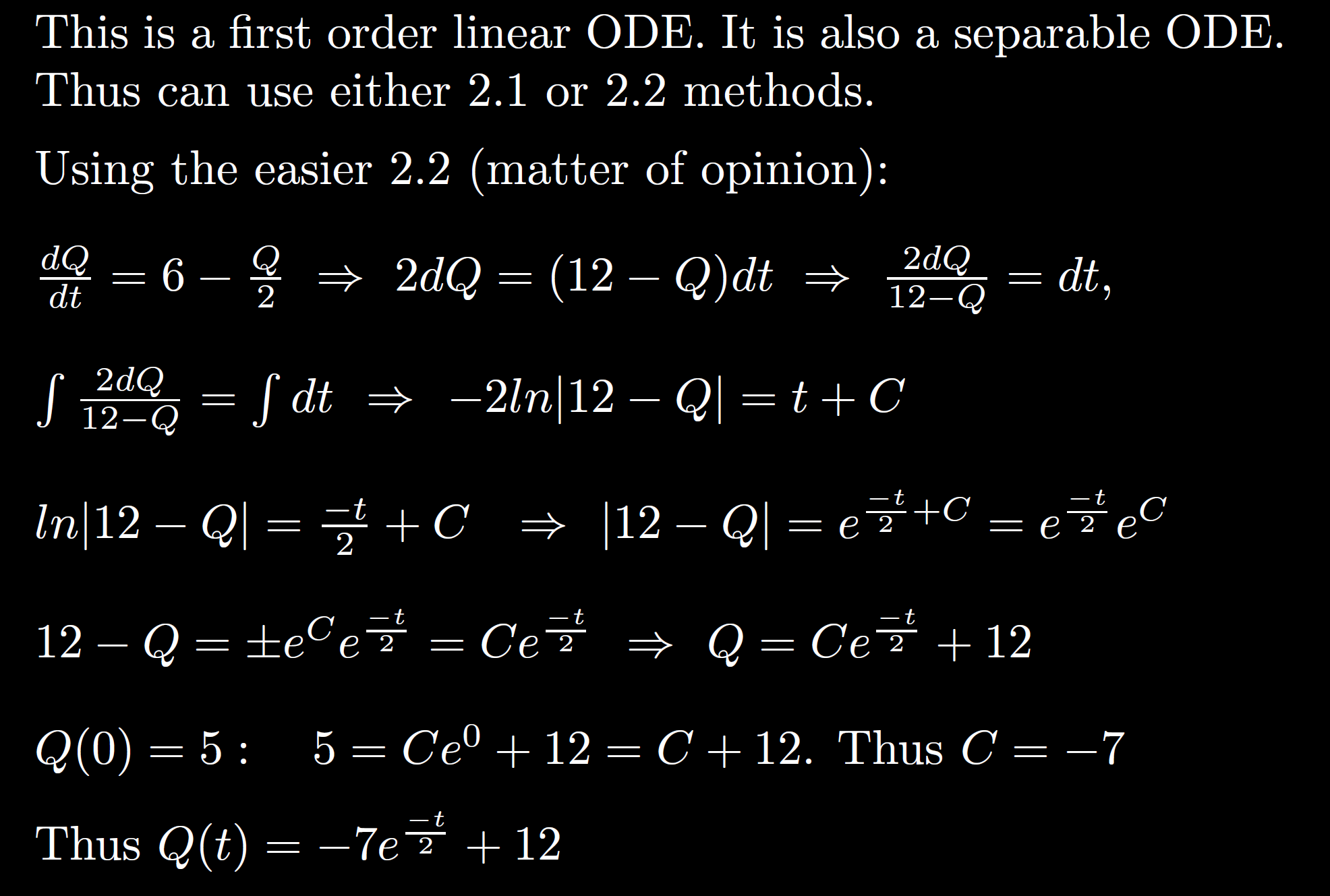 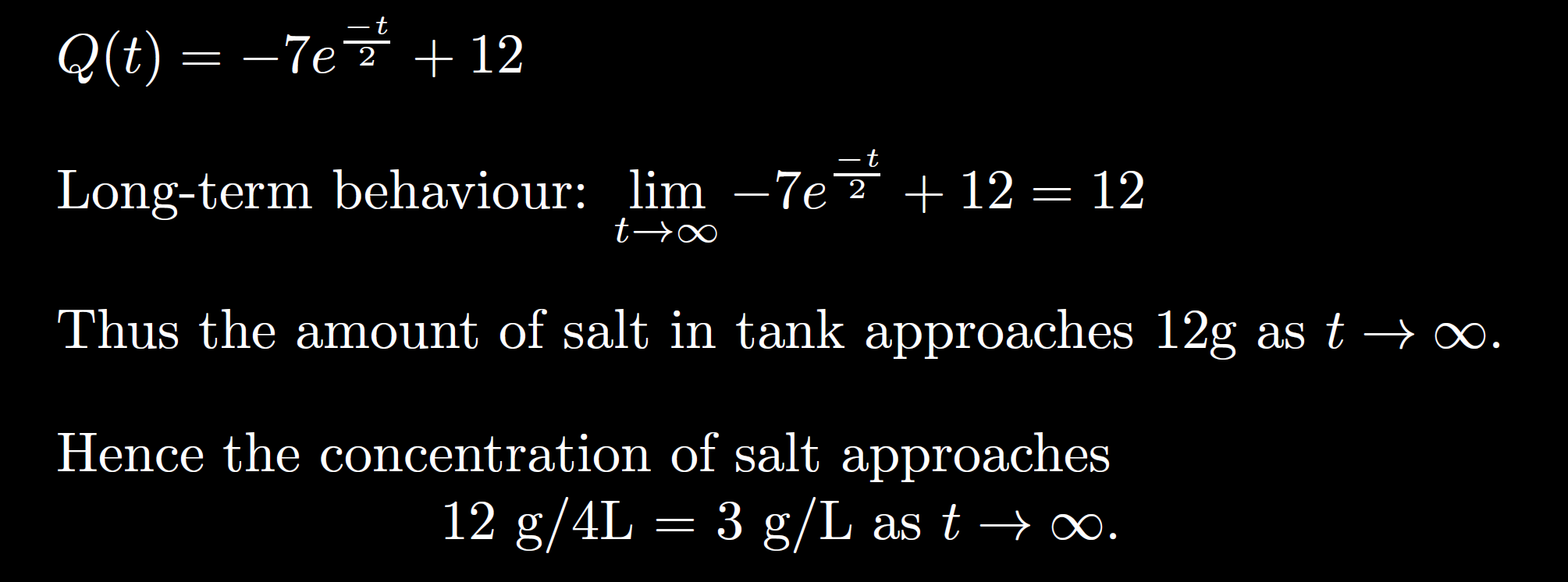 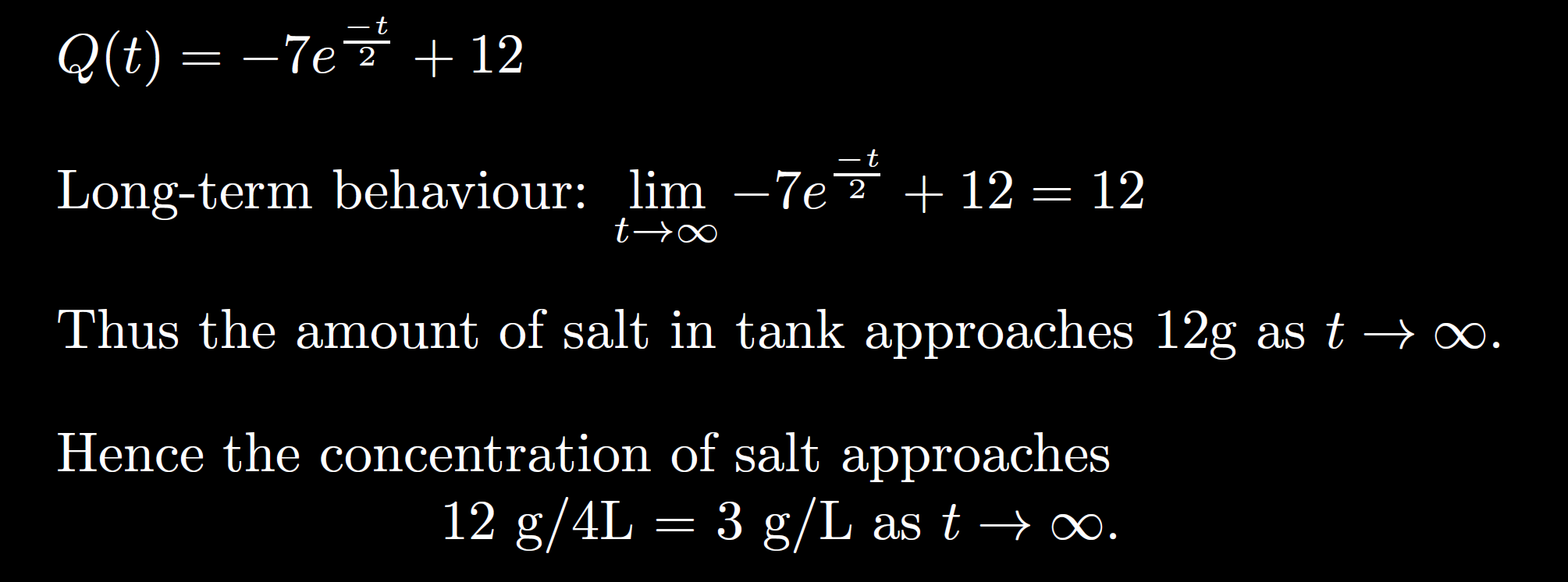 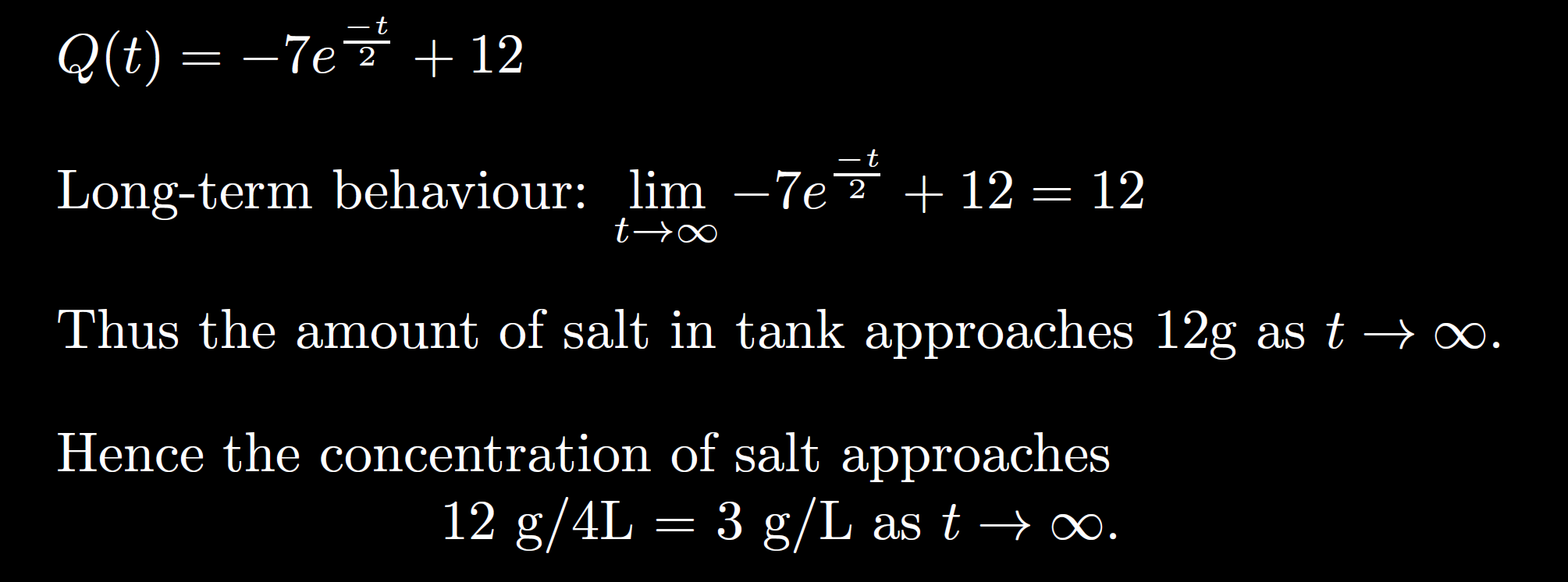 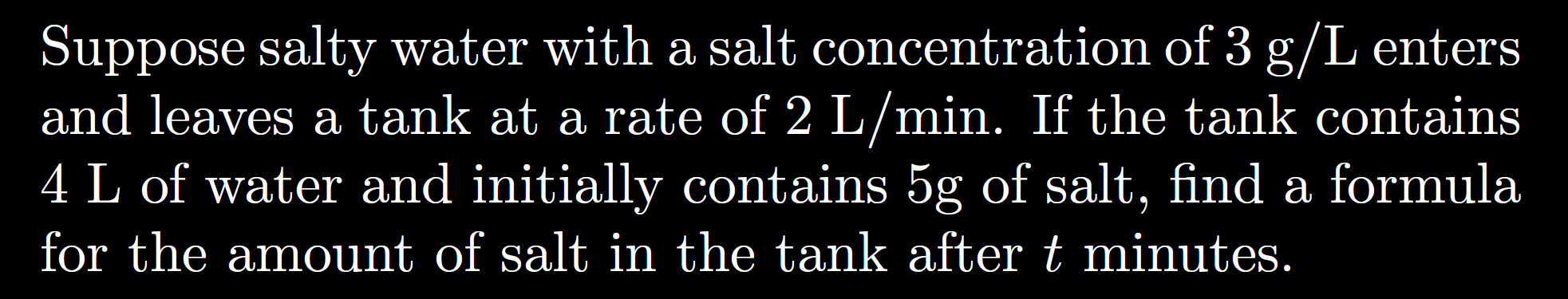 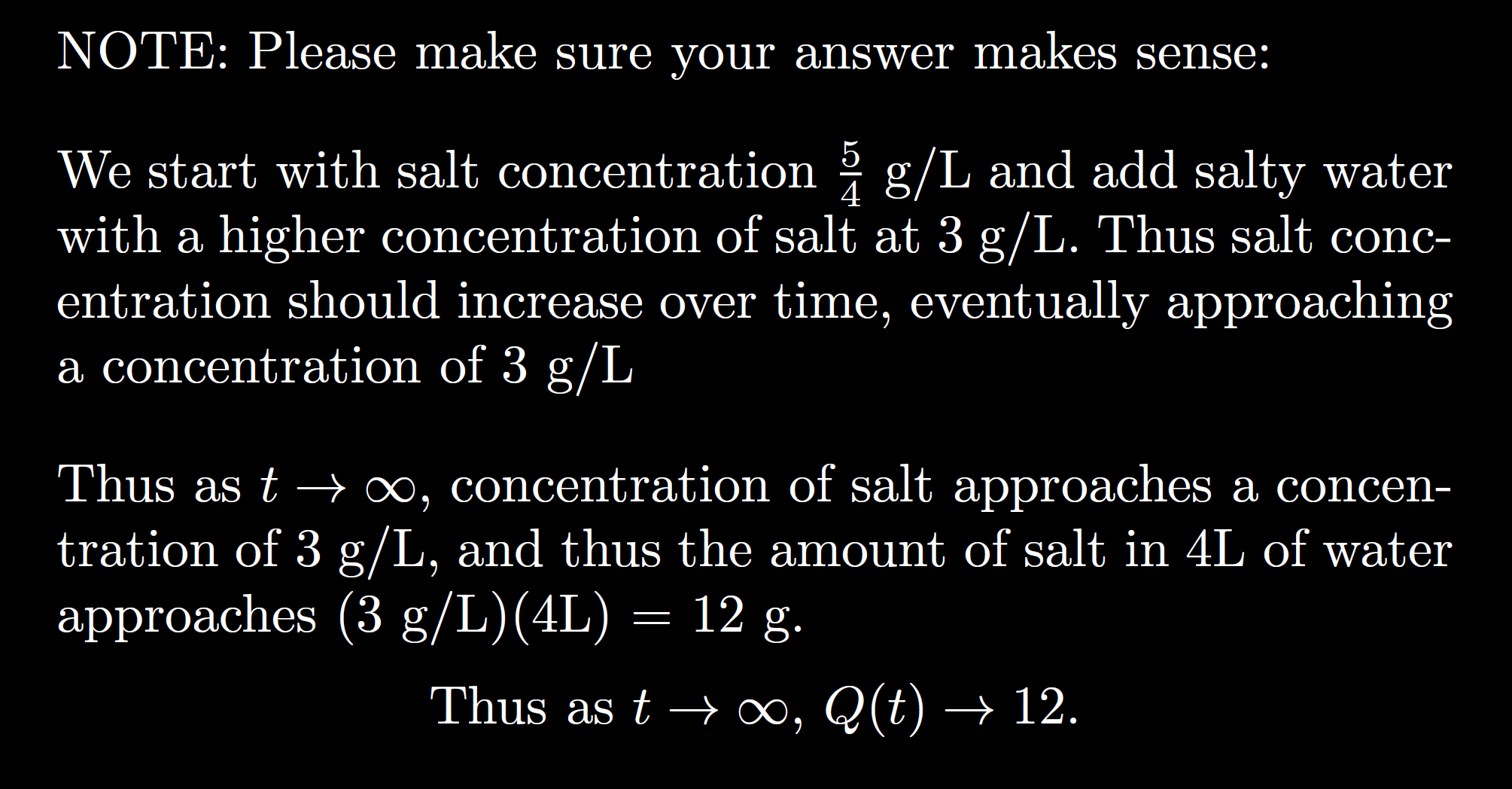 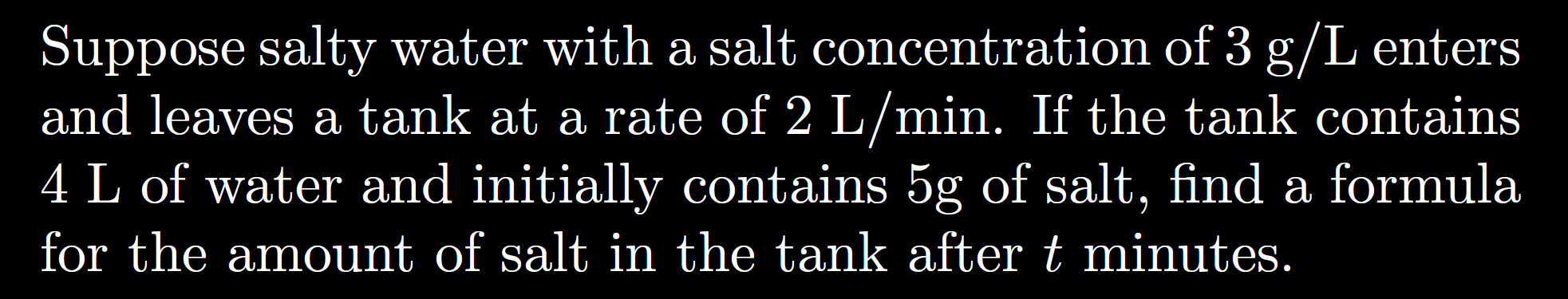 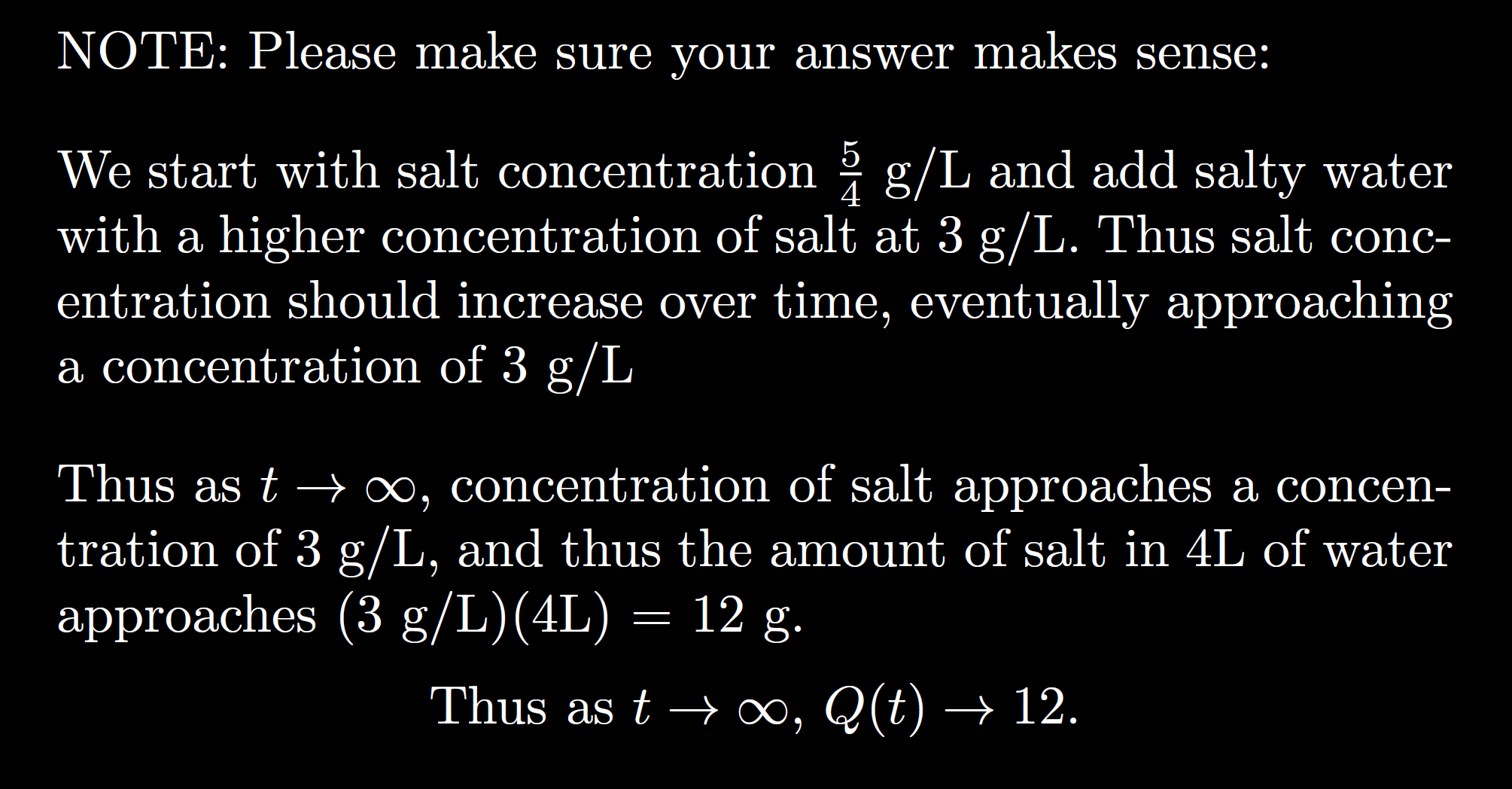 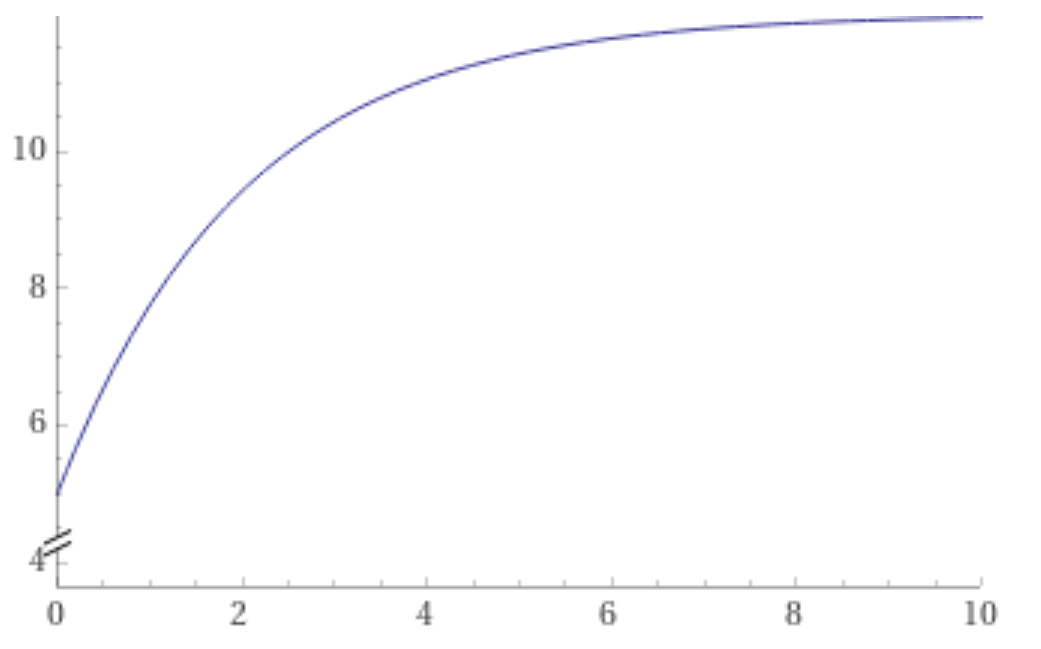 https://www.wolframalpha.com/input/?i=plot+-7+e%5E%7B-x%2F2%7D+%2B+12+from+x%3D0+to+10
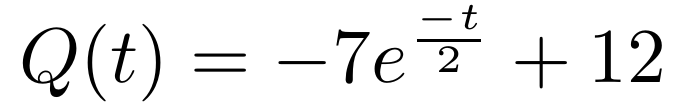 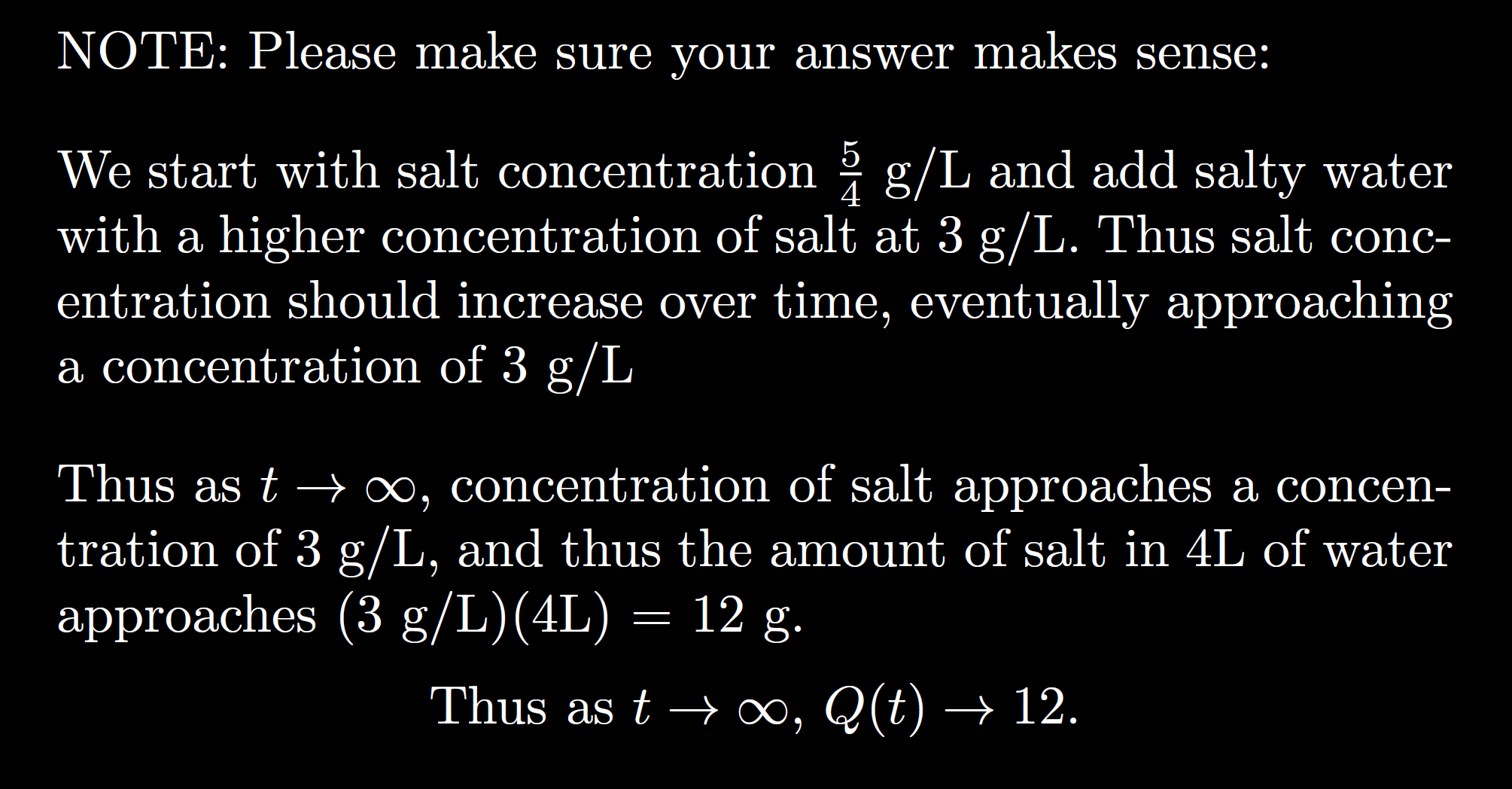 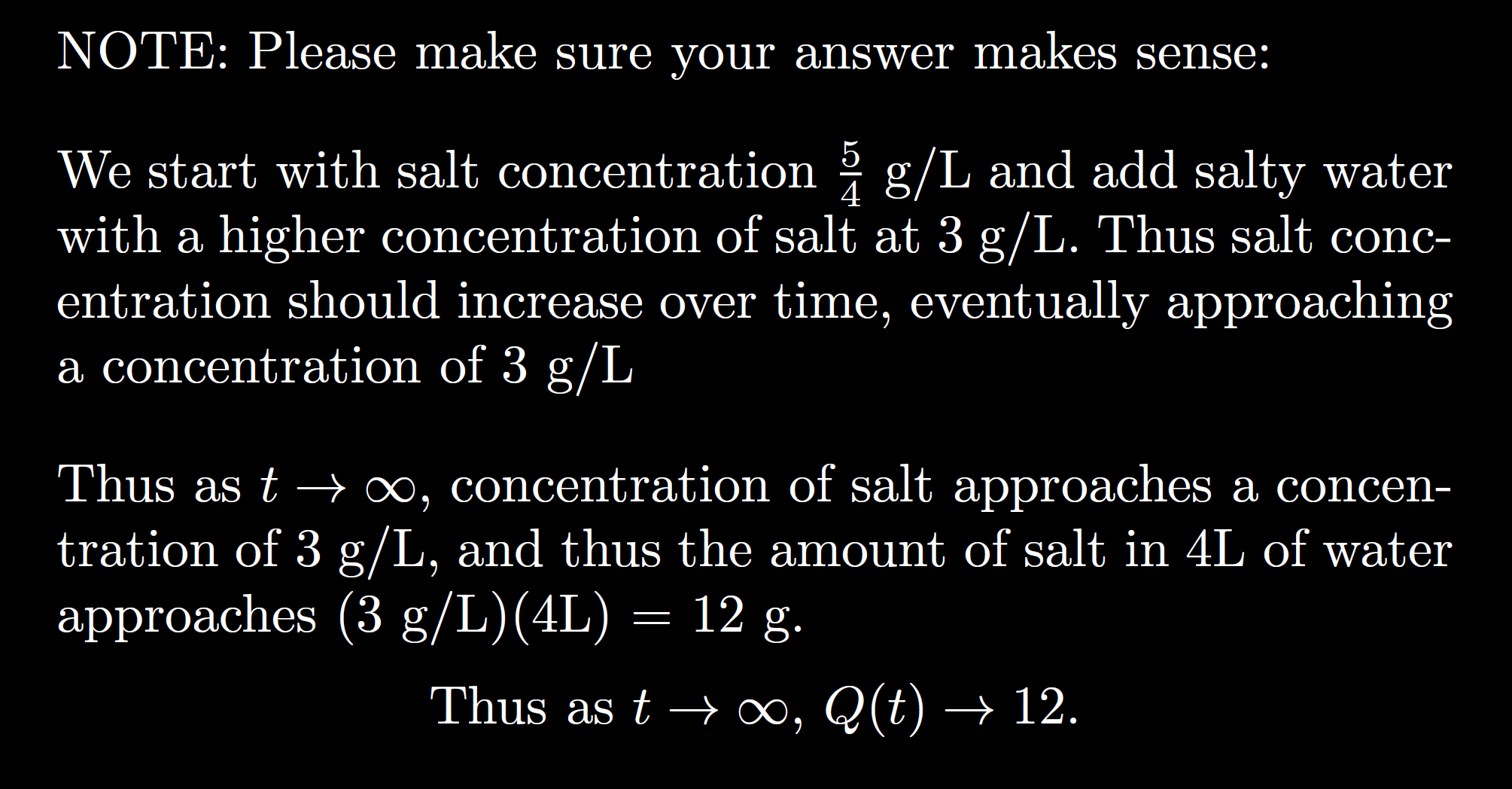 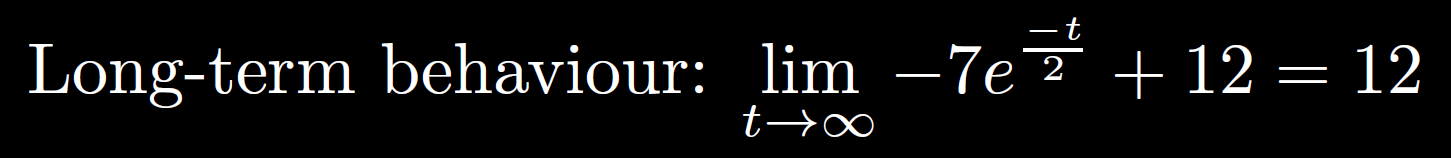 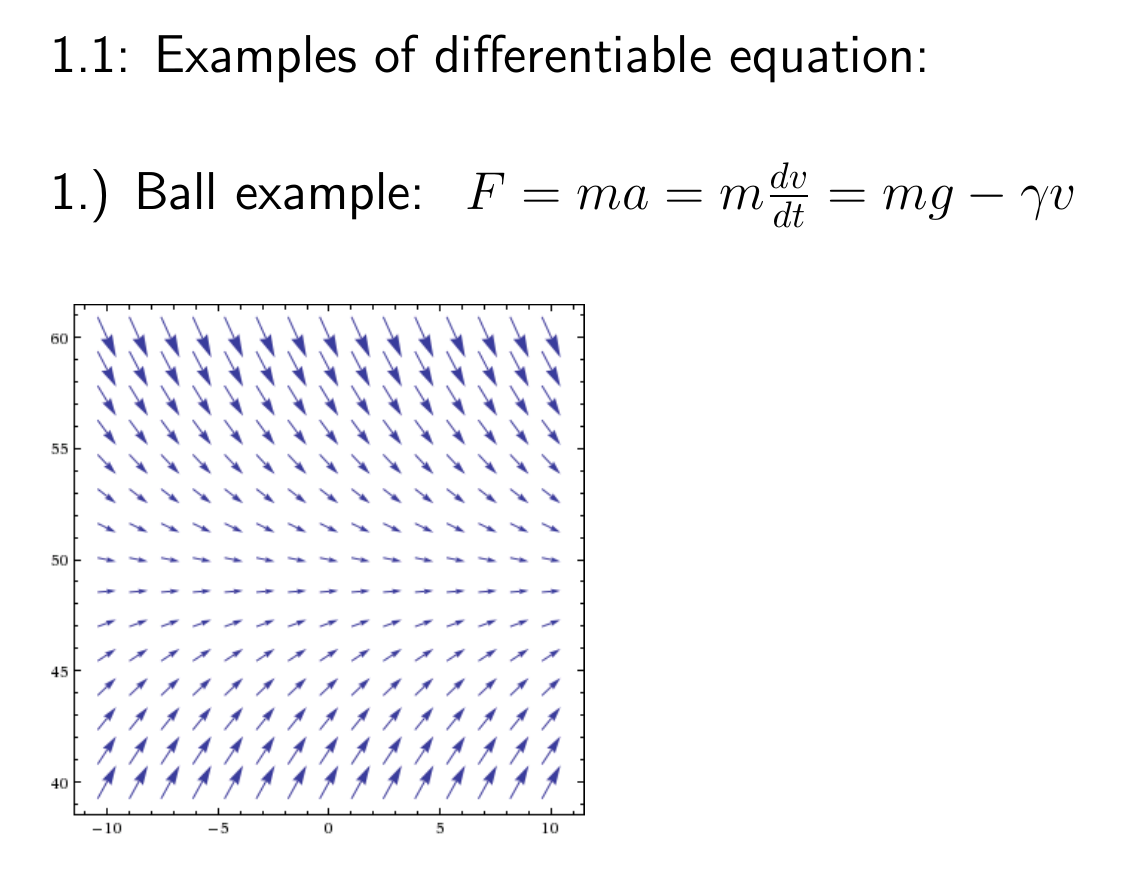 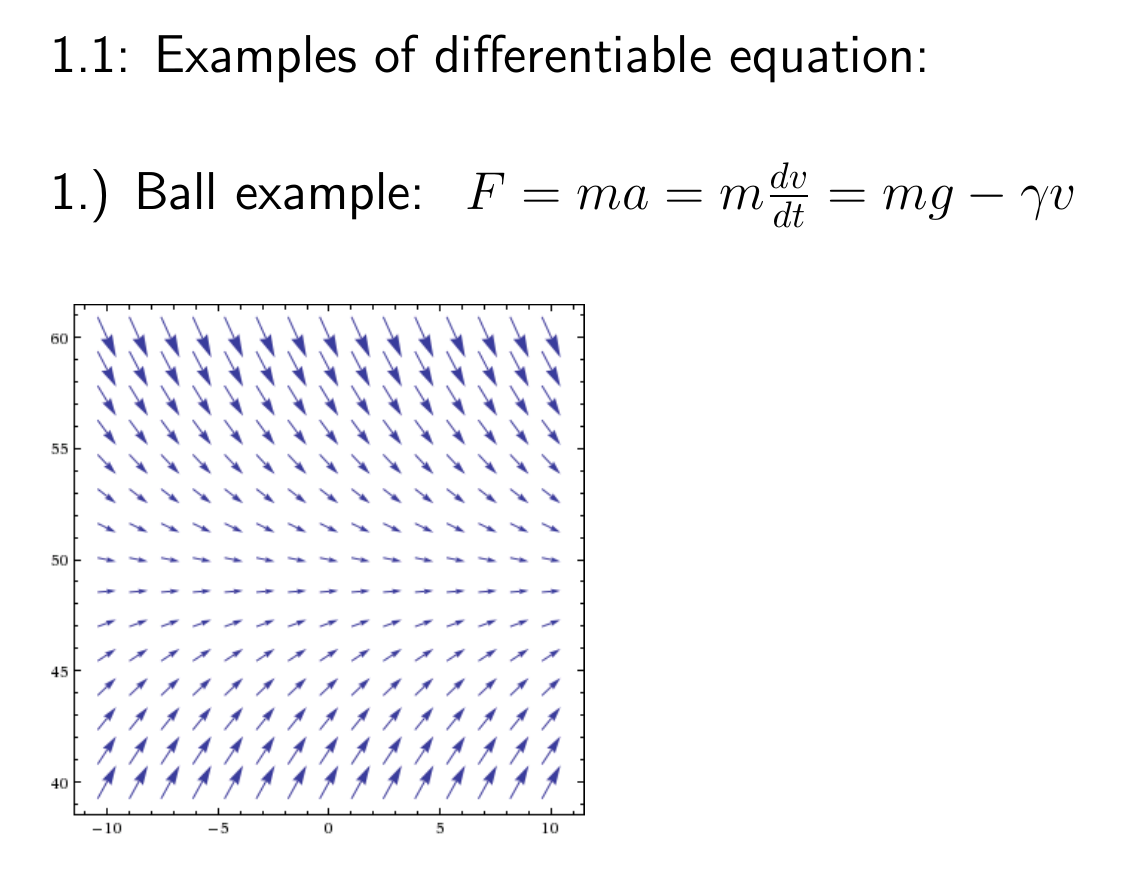 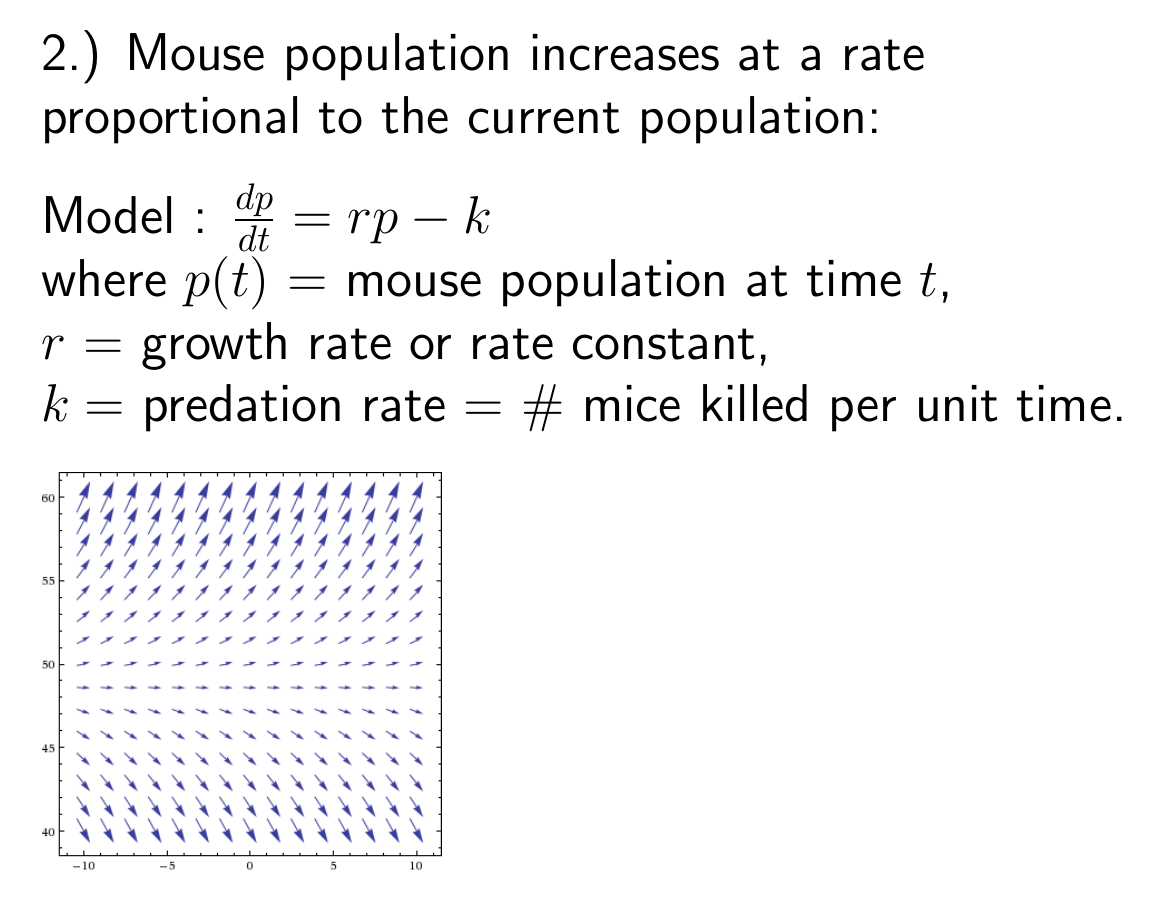 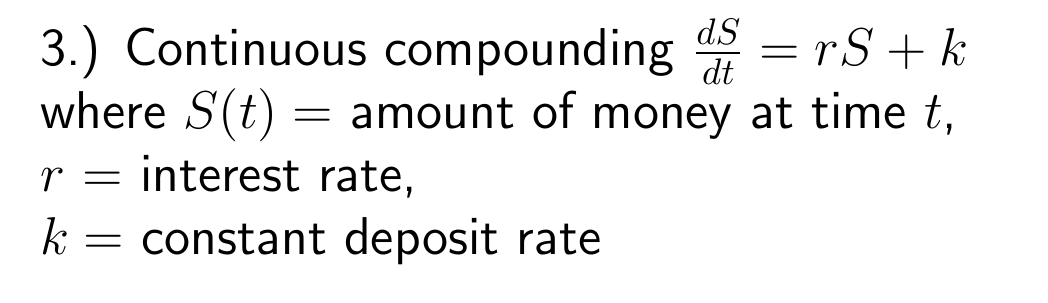 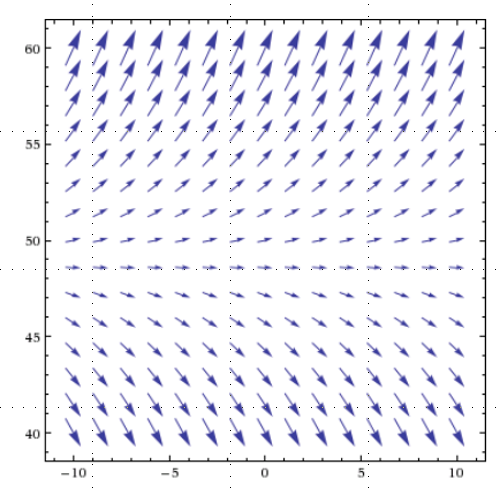 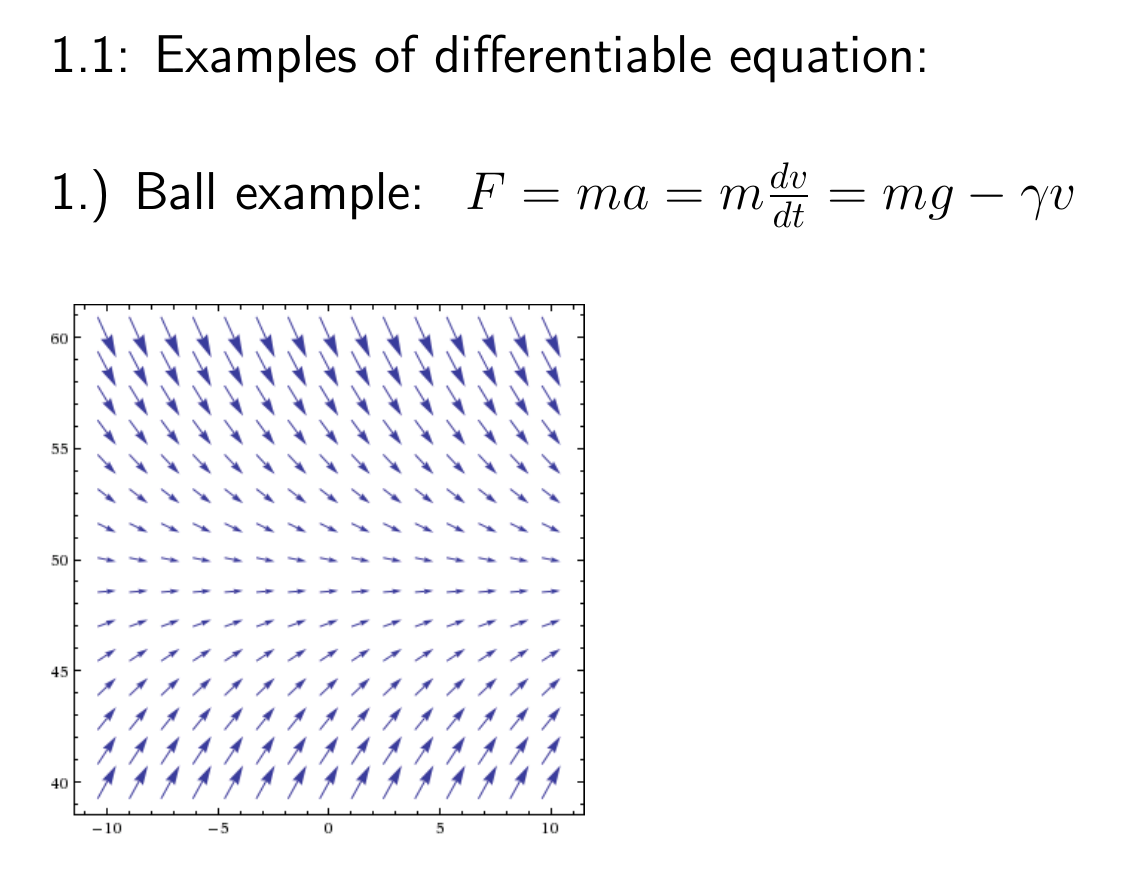 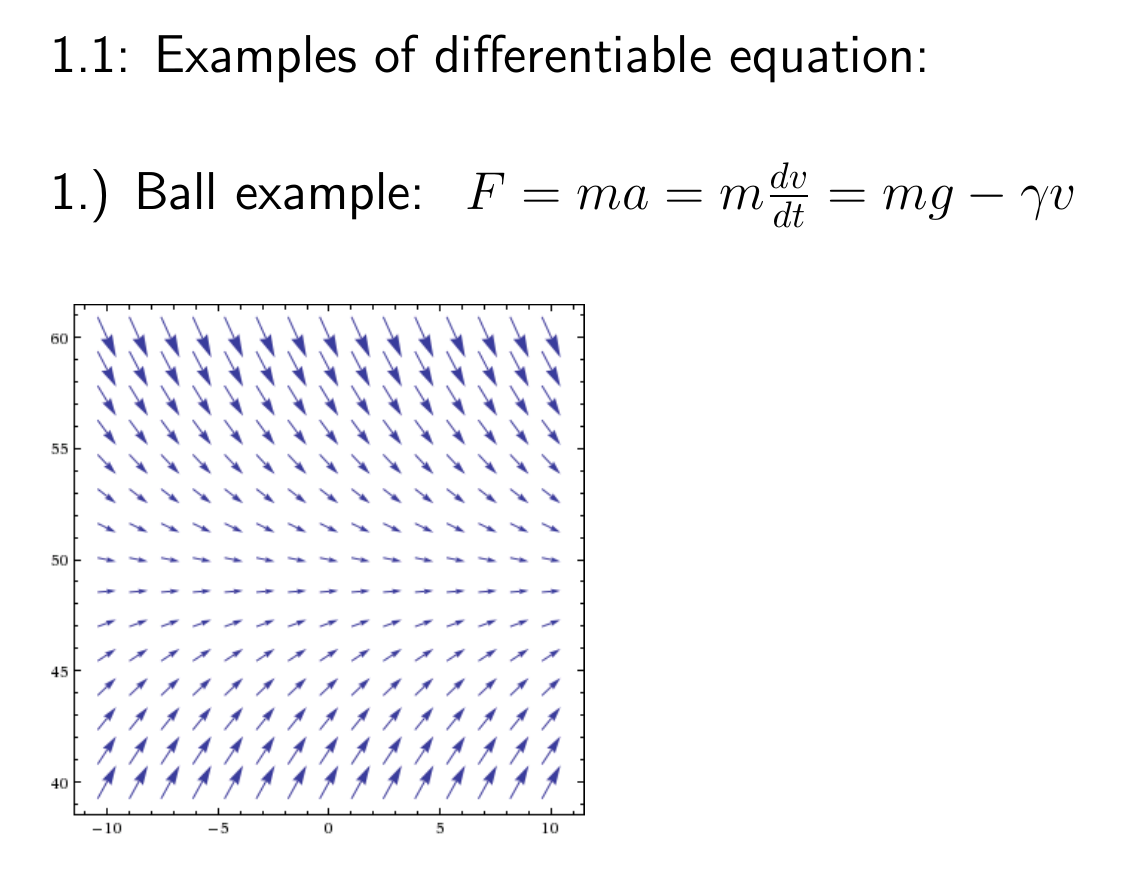